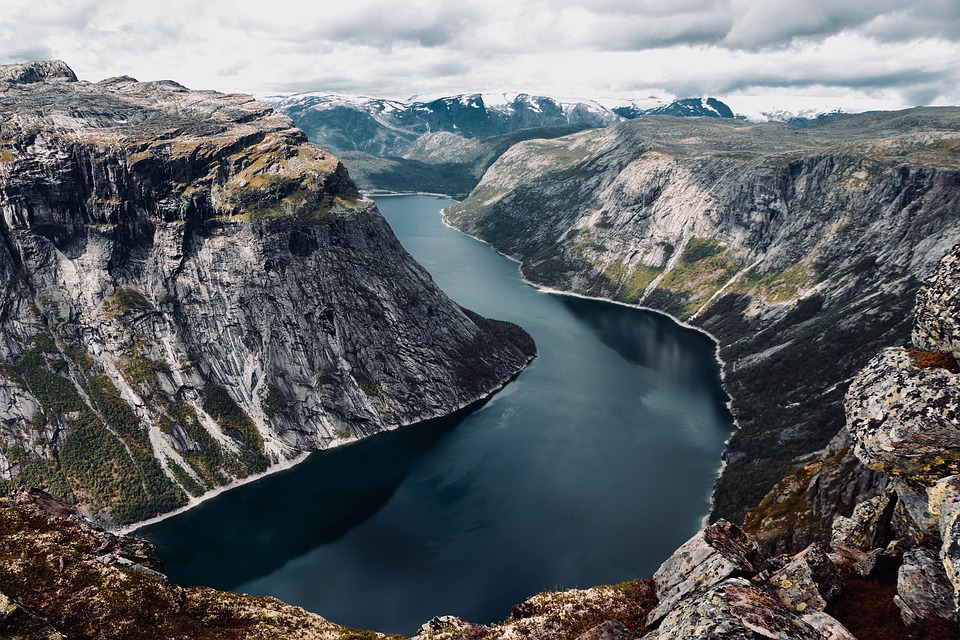 NORJA
Kaupunkiolohuoneita ja vaikuttavia luontoelämyksiä
© Wflore/ Pixabay
Tirliina Villberg, Maija Iiramo & Milla Peuhkuri
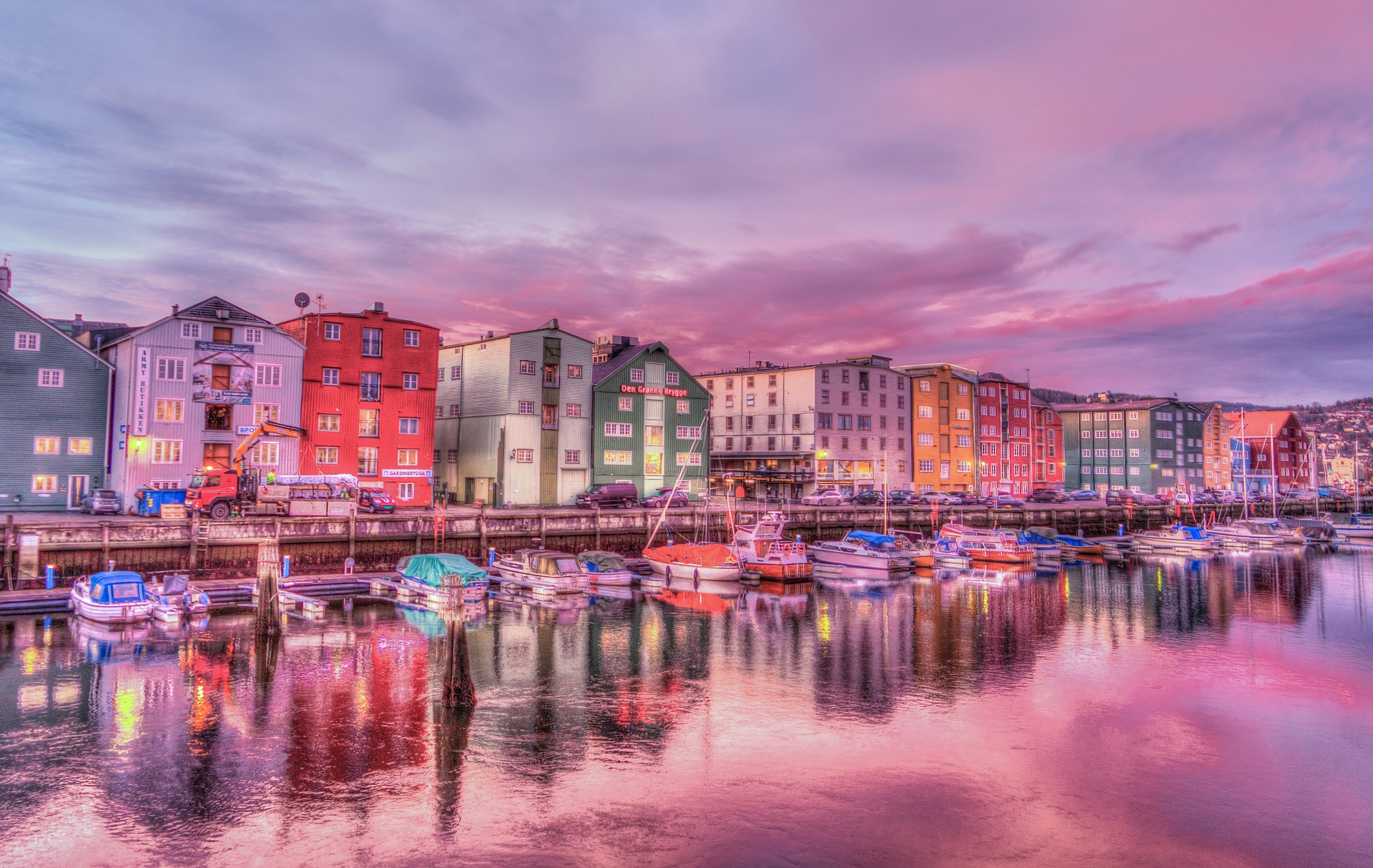 yleistä tietoa
Väkiluku n. 5,4 miljoonaa

Ilmasto: Lauhkea meri-ilmasto, sisämaan vuoristossa arktinen

Golfvirta lämmittää ilmastoa, länsi ja lounaistuulet tuovat runsaasti sateita rannikolle 

Maiseman keskeisiä elementtejä vuoret ja vuonot

Inhimillisen kehityksen indeksin mukaan maailman korkein elintaso, vaurauden perustana energiavarat, kuten öljy, maakaasu ja vesivoima

Ei kuulu Euroopan Unioniin

Euroopan ensimmäinen maa, jossa perustettiin erillinen akateeminen koulutusohjelma maisema-arkkitehtuurille
© Michelle Raponi/ Pixabay
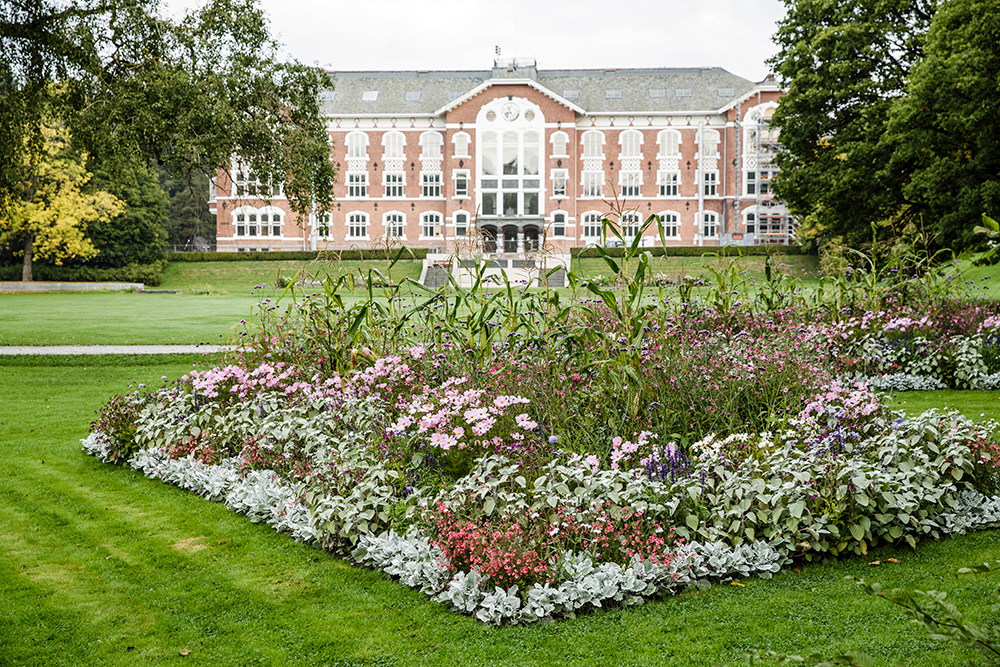 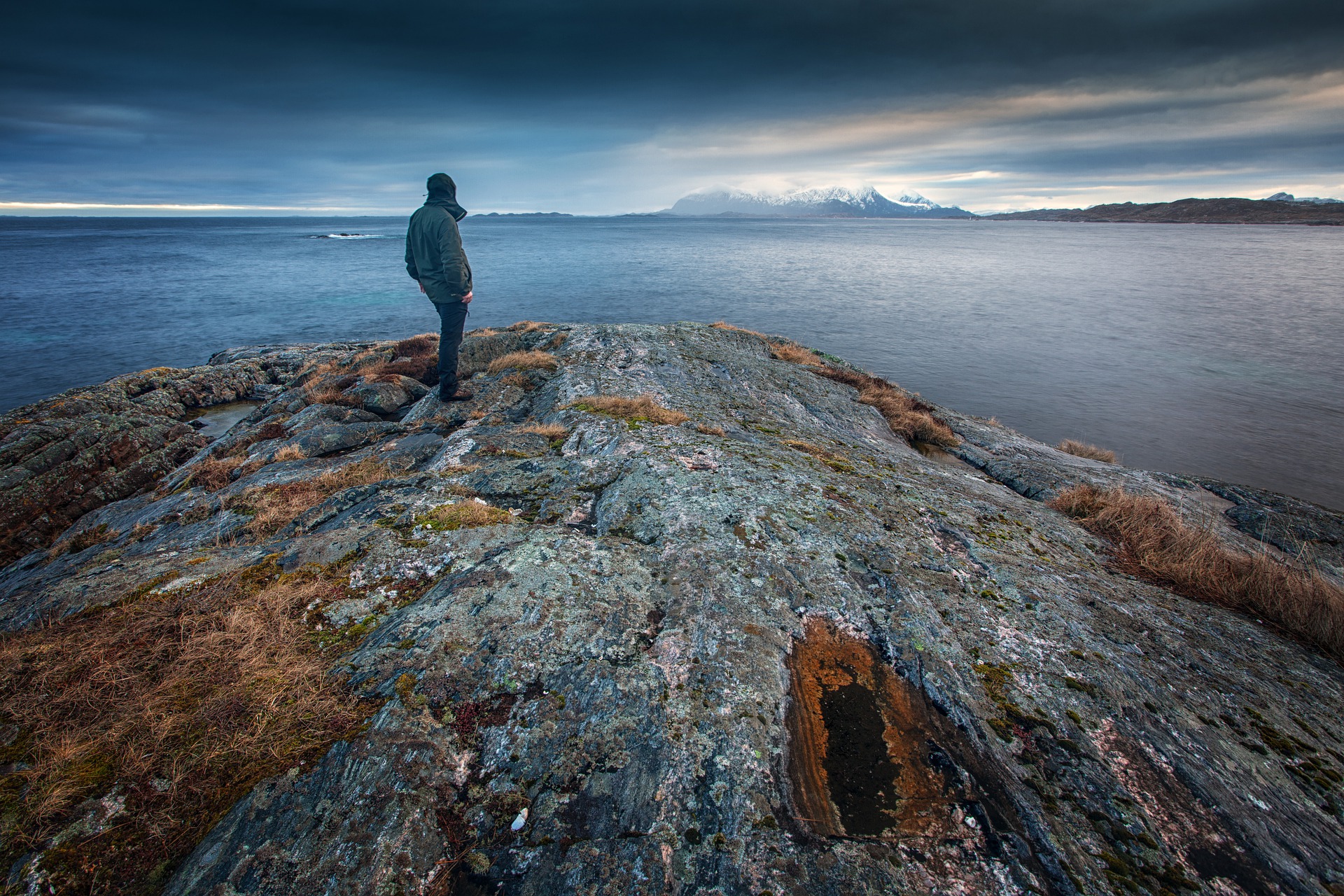 © B_Zocholl/ Pixabay
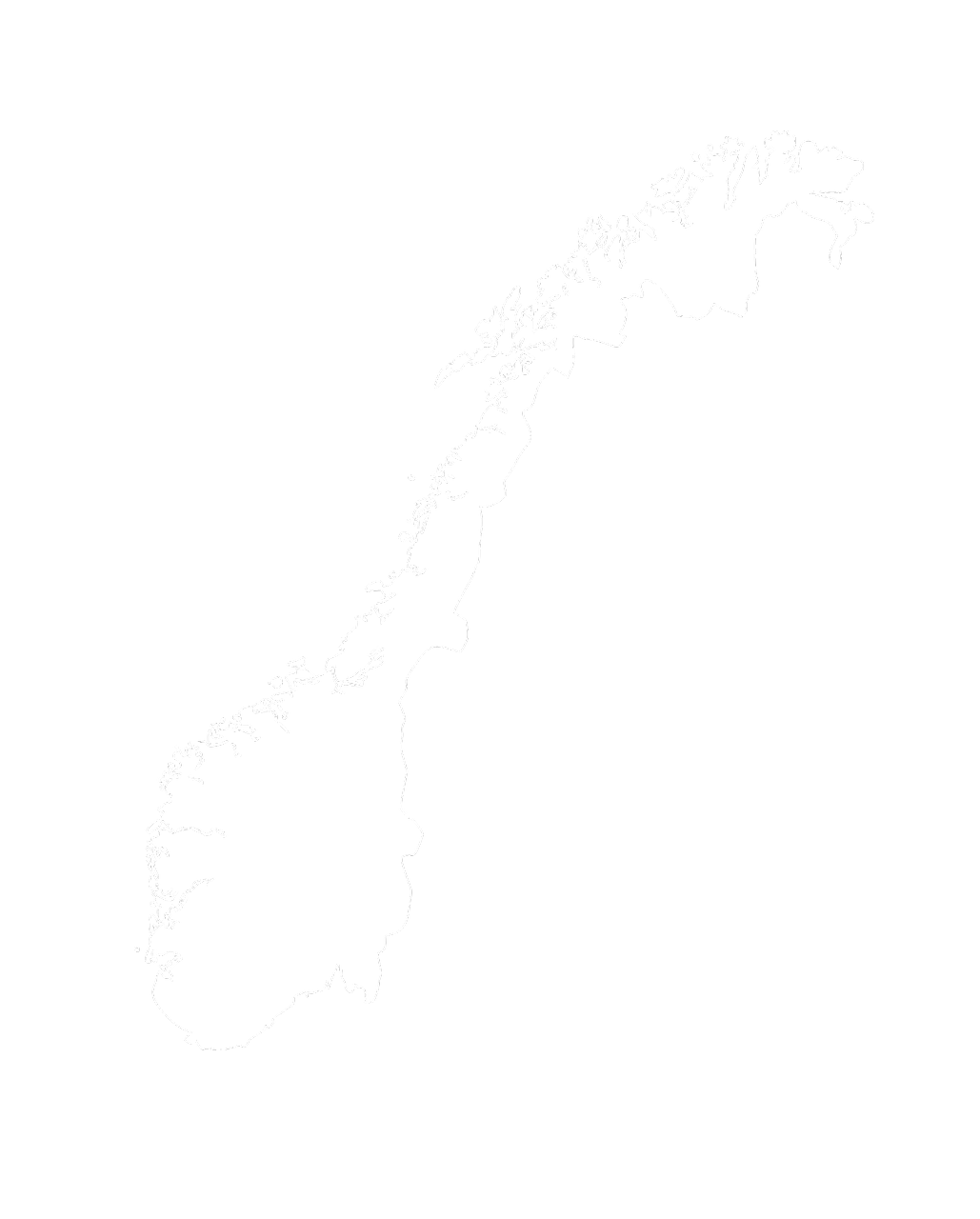 SOLBERG
näköaloja, rauhoittumista, sekä historiaa valtatien varrella
SAUNDERS ARCHITECTURE
SARPSBORG / 2010
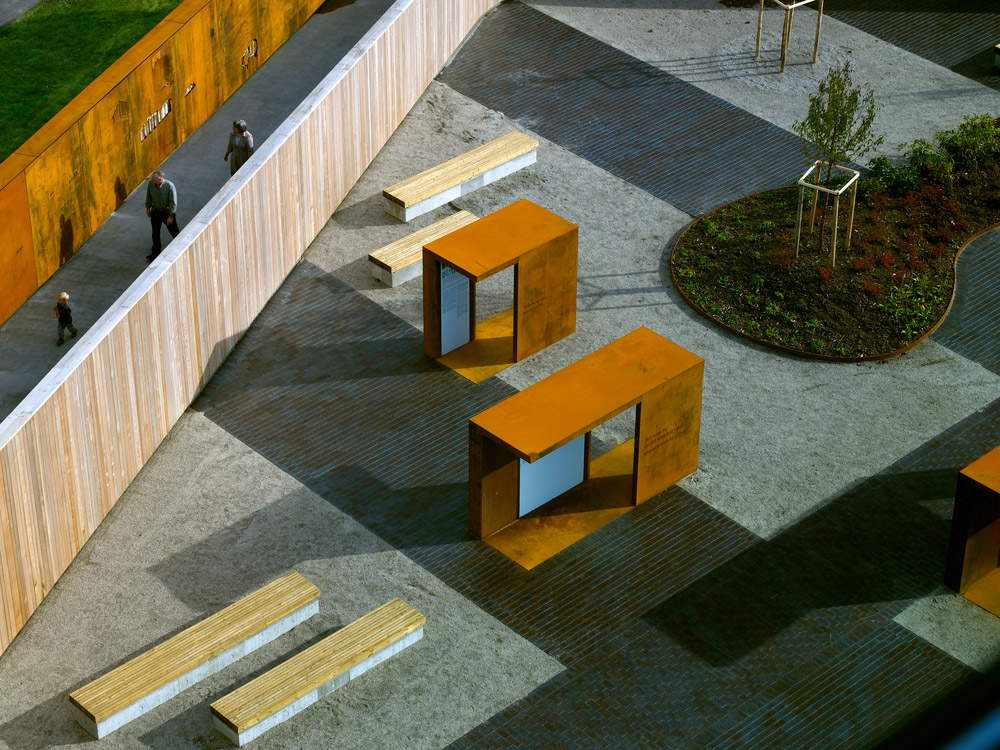 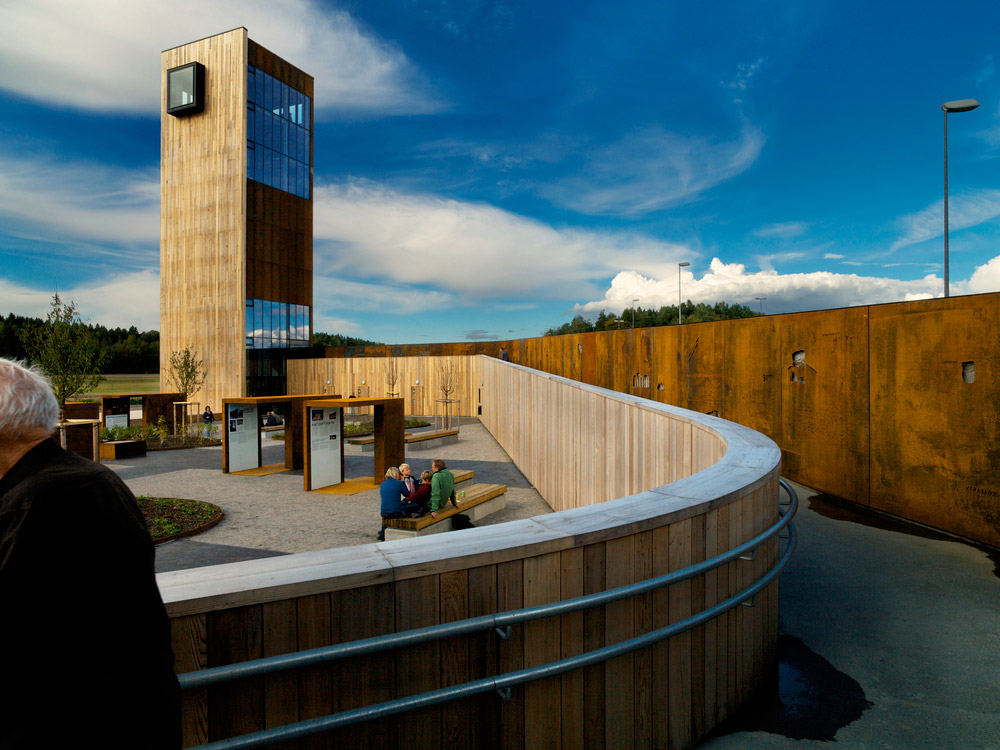 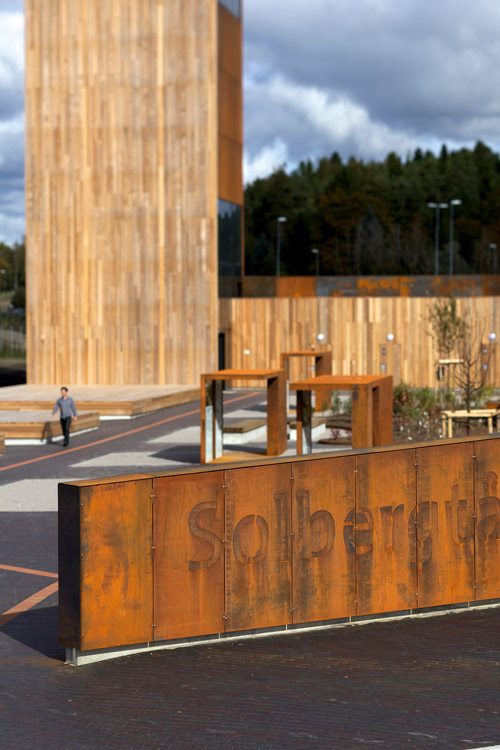 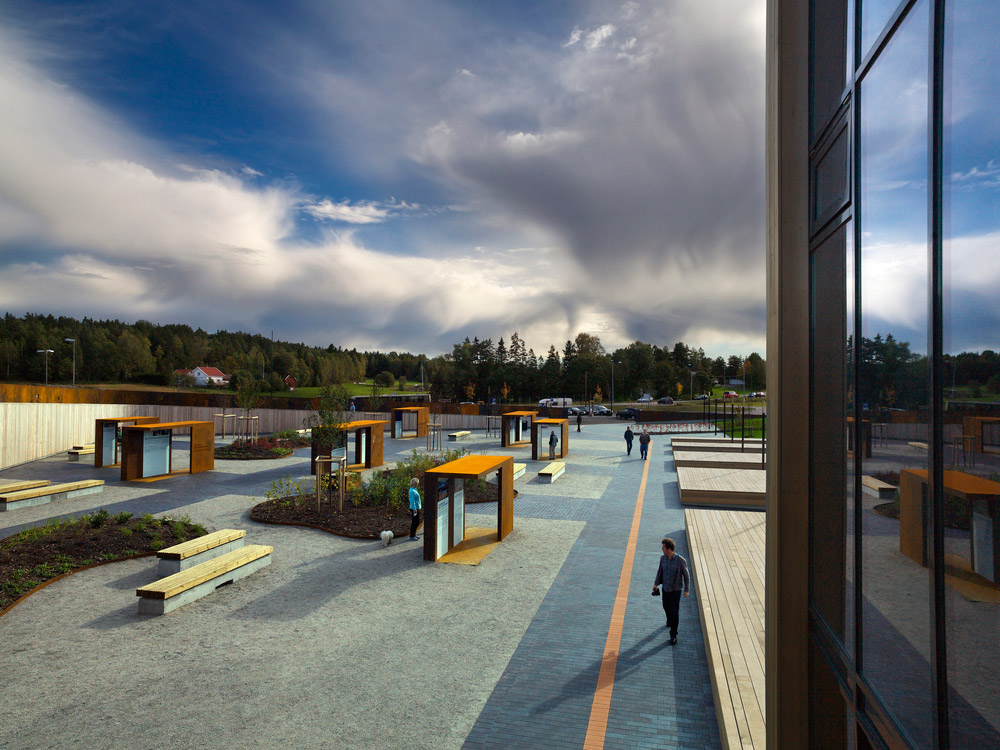 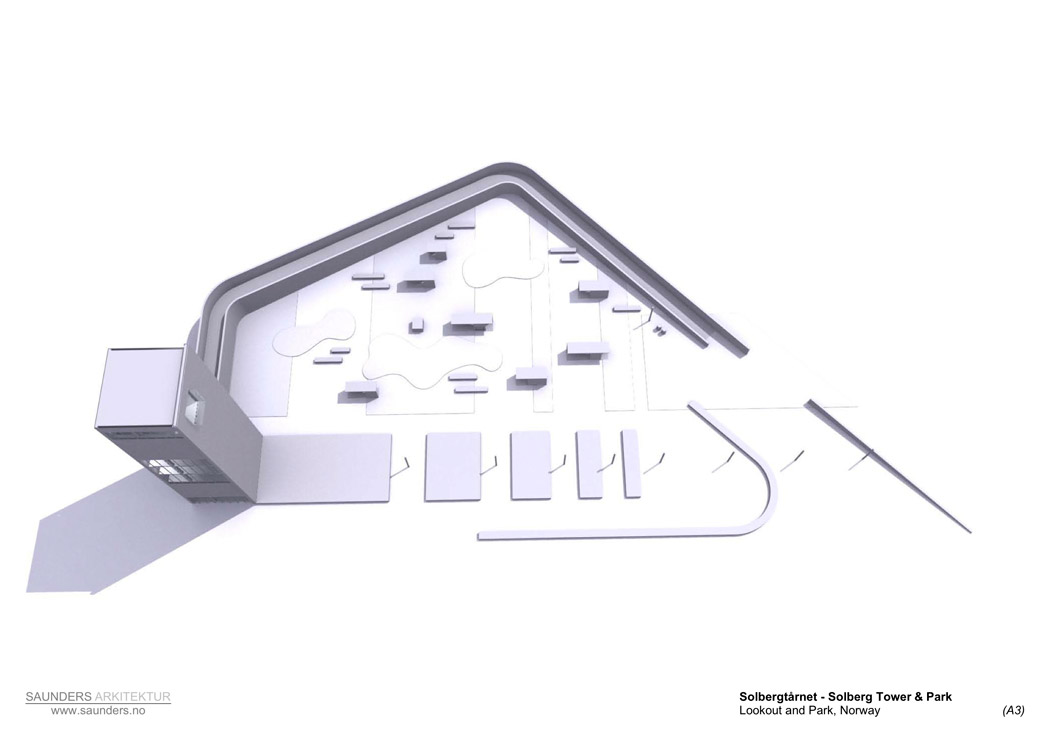 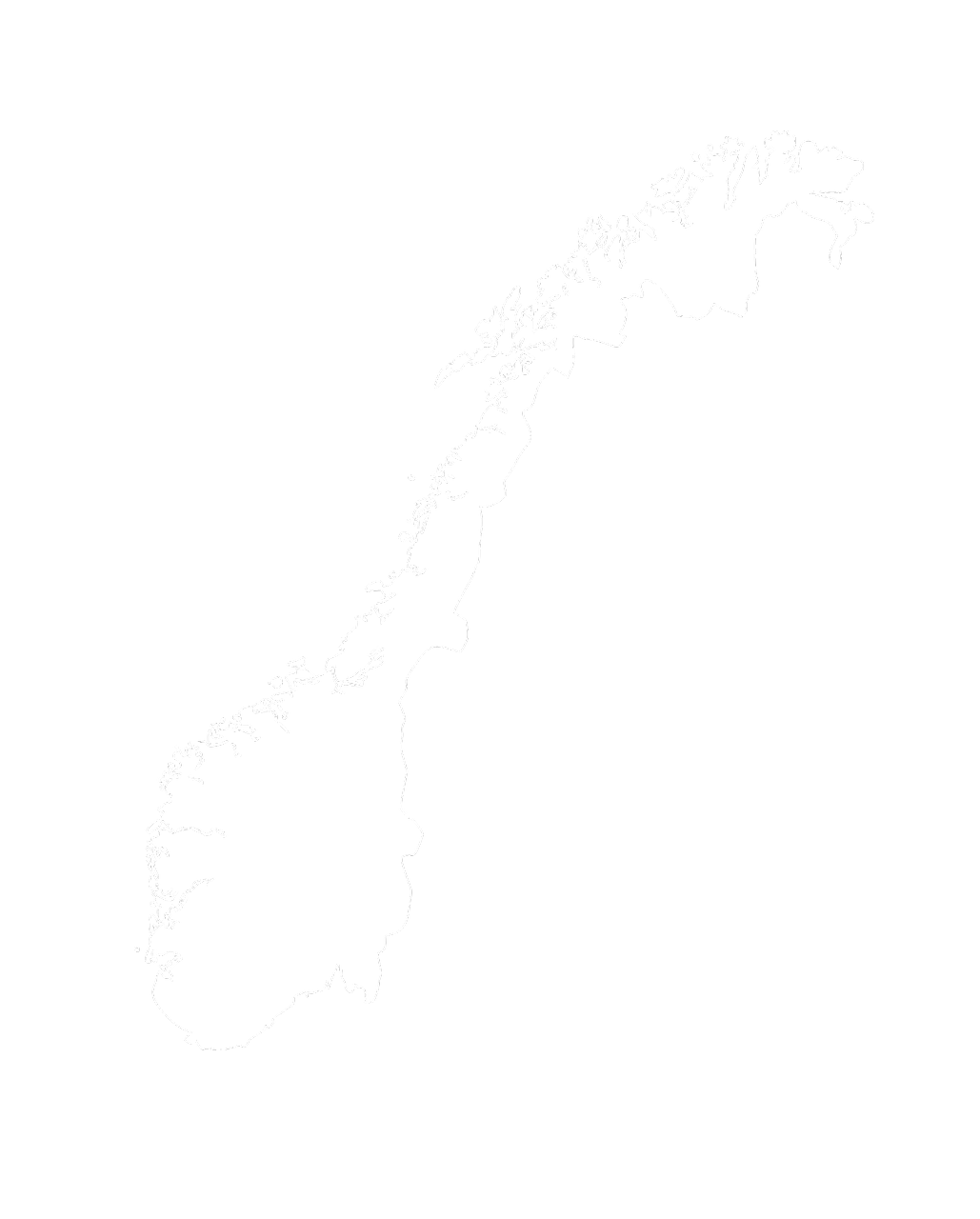 LAKKEGATA AKTIVITETSPARK
yhteisöllinen, aktivoiva ja turvallinen kokoontumispaikka
ASPLAN VIAK
OSLO / 2019
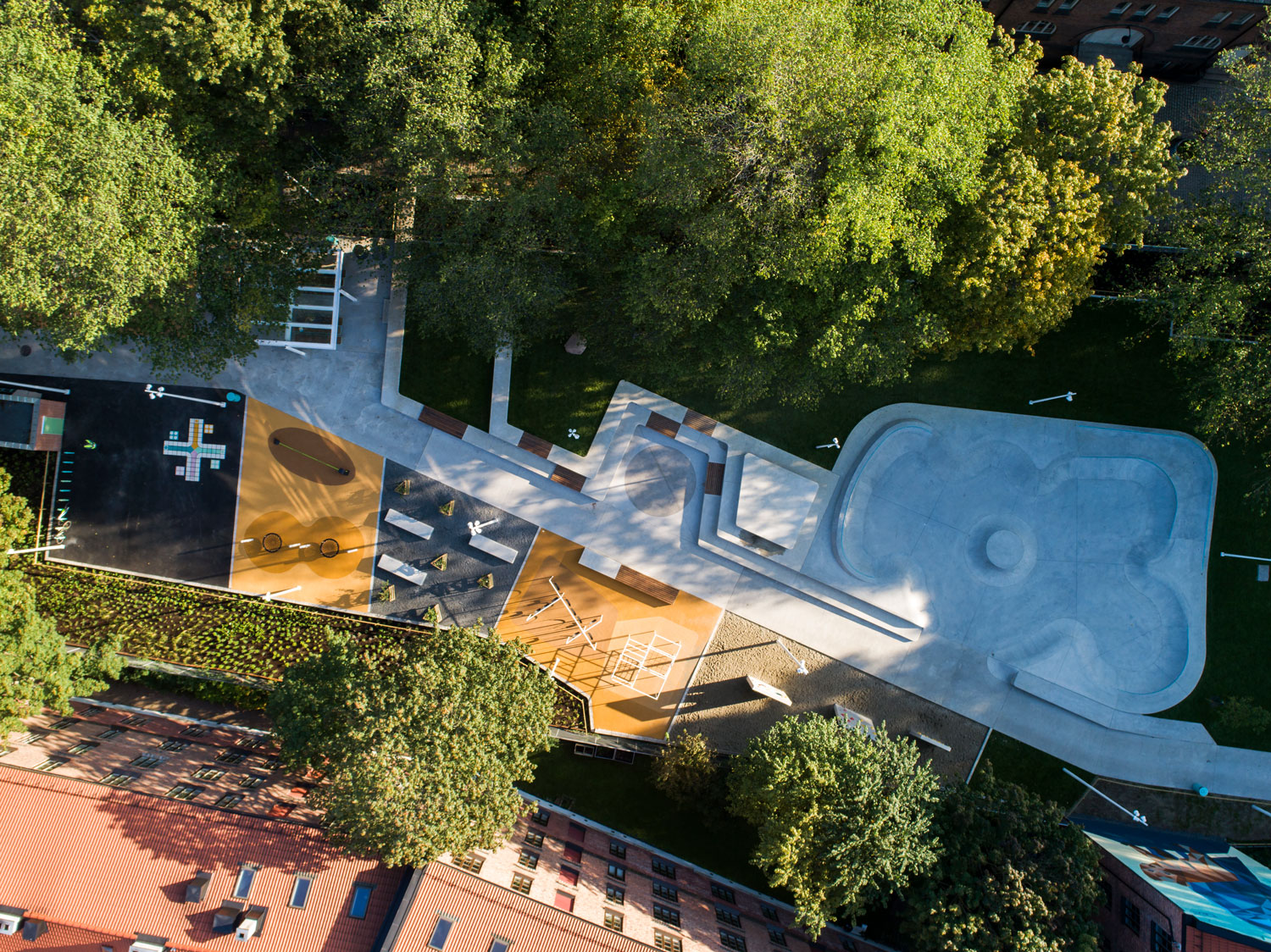 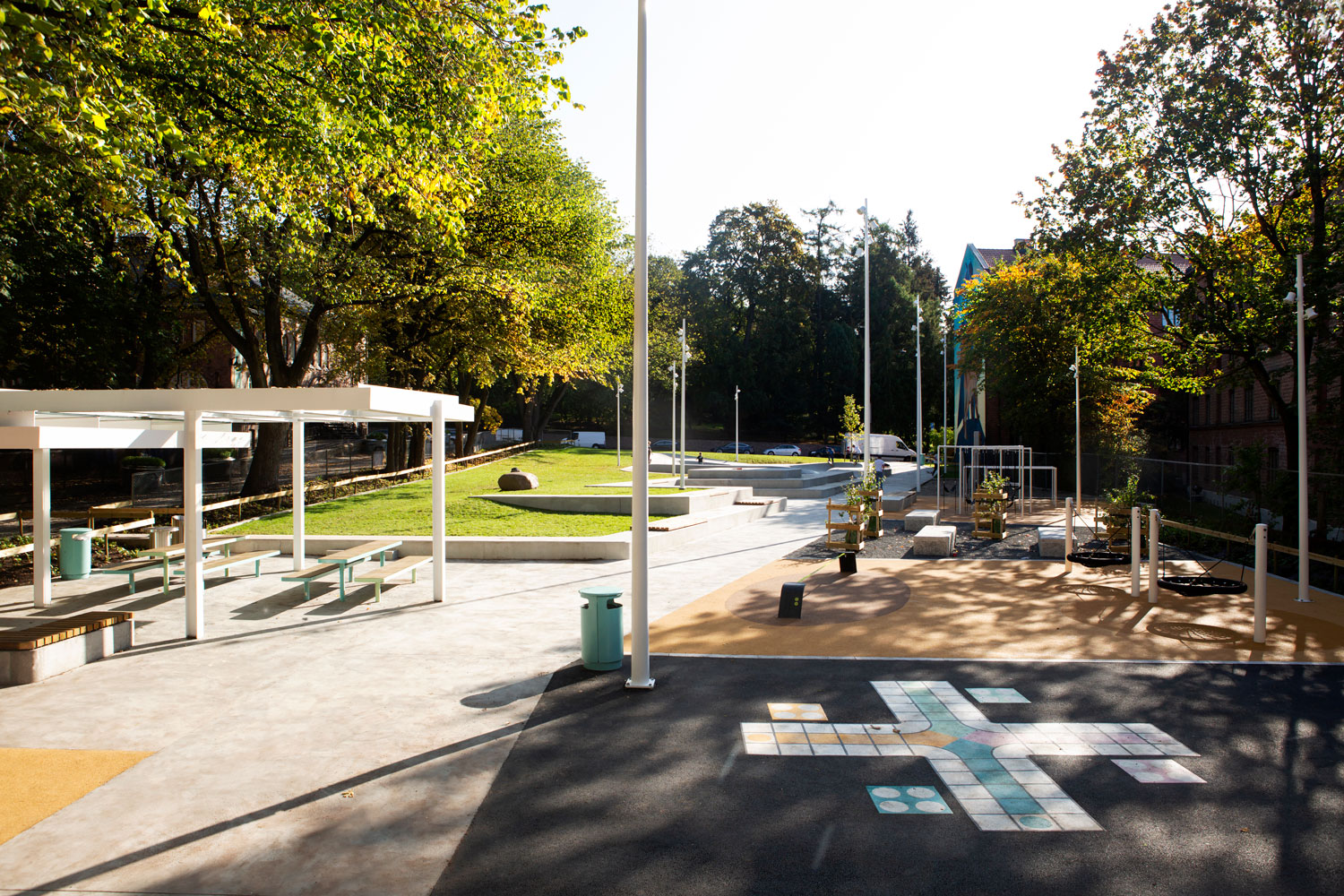 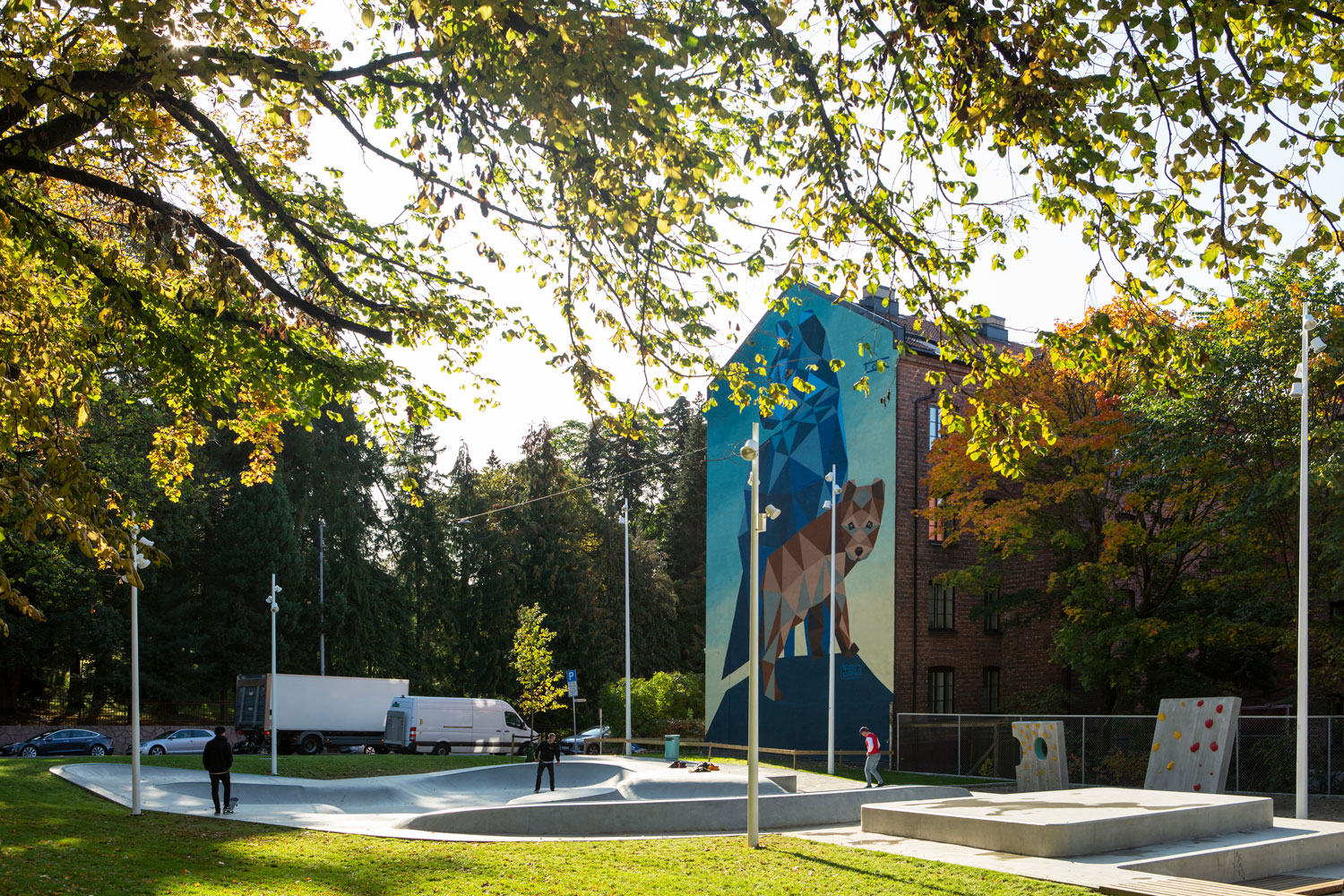 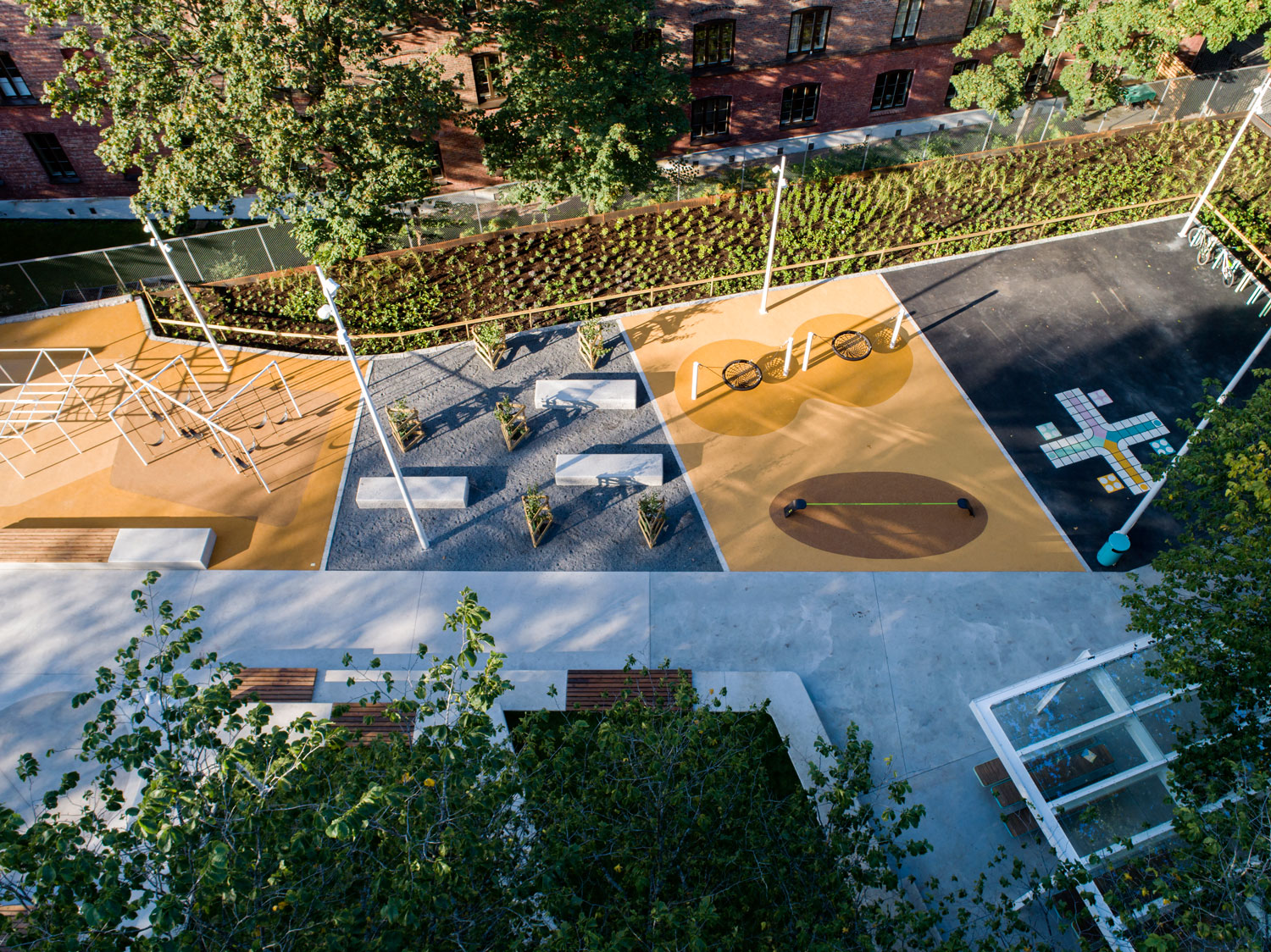 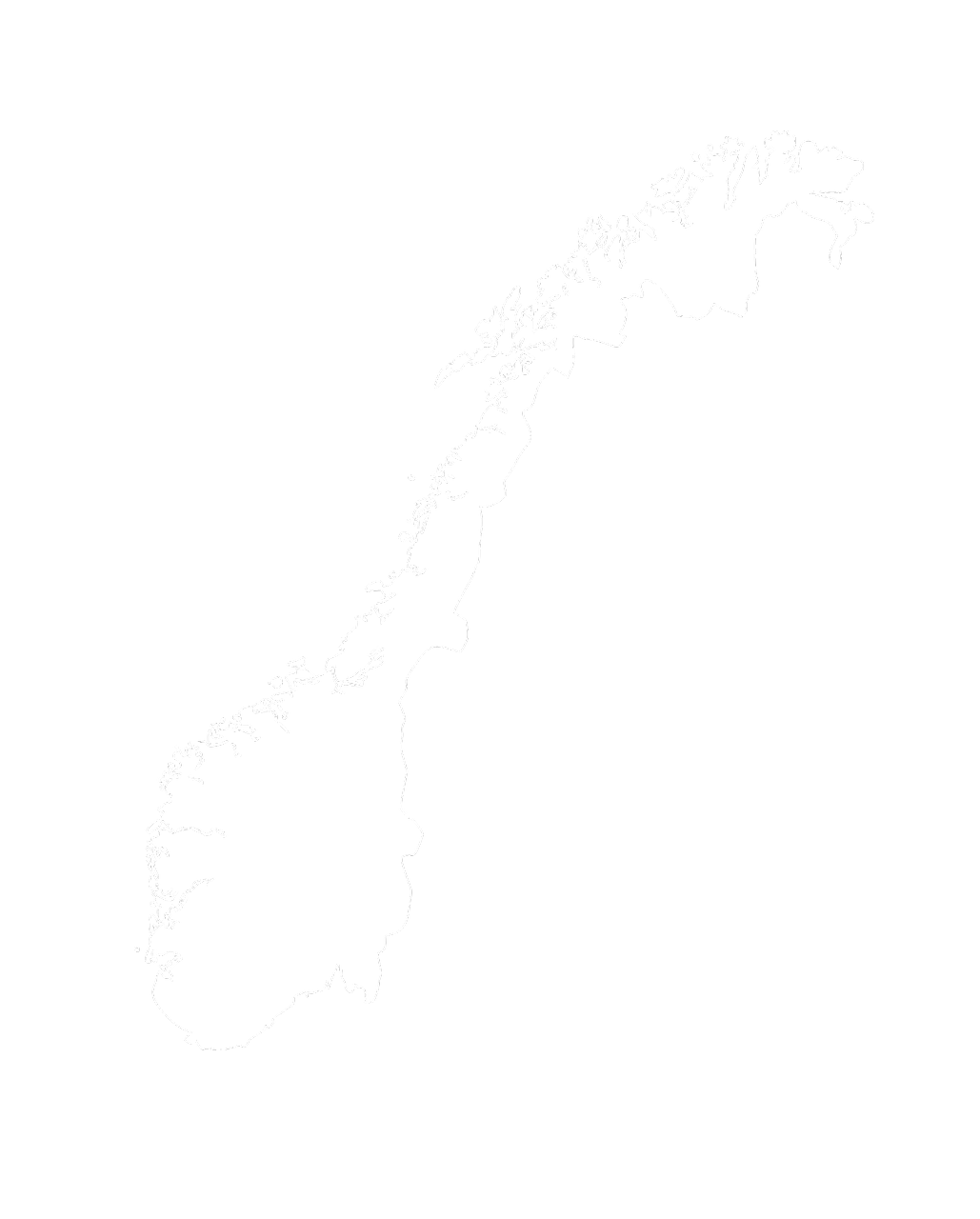 OSLON OOPPERA
kaupunkilaisia yhdistävä oleskelupaikka entisellä teollisuusalueella
SNøHETTA
OSLO / 2007
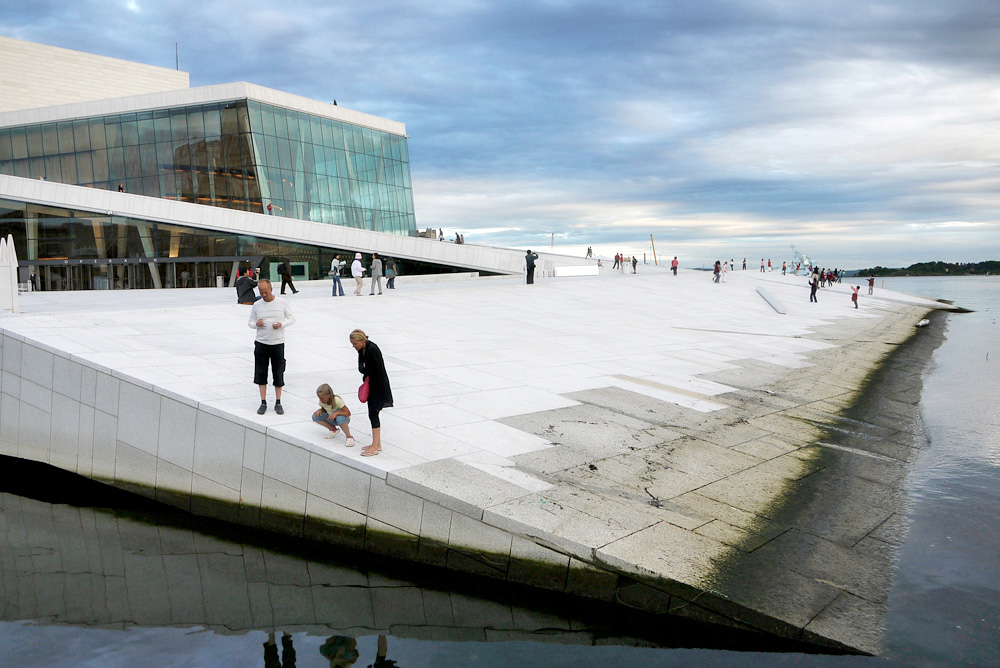 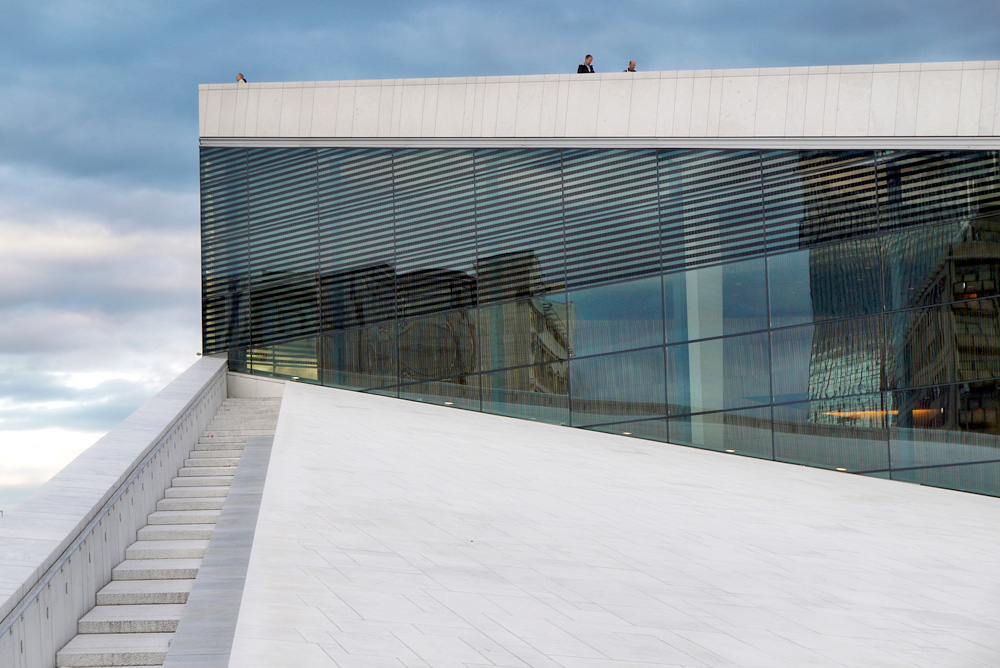 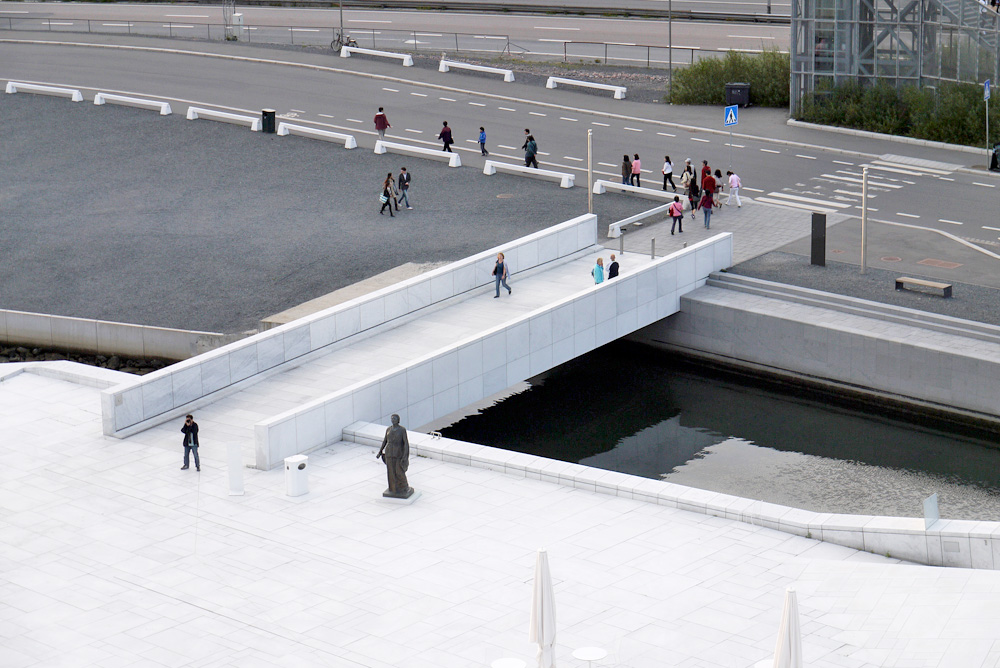 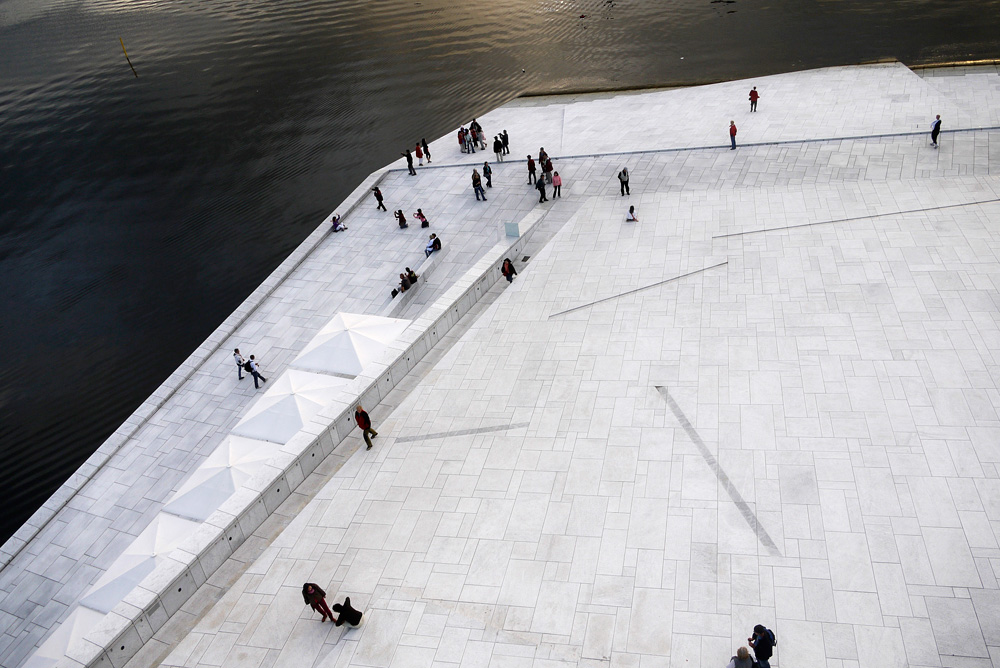 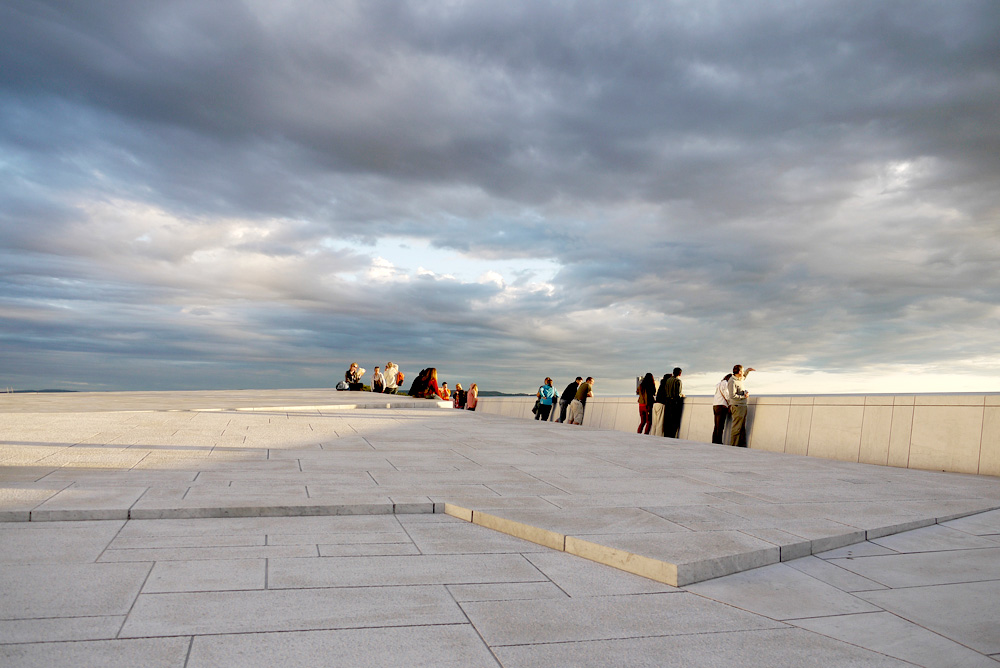 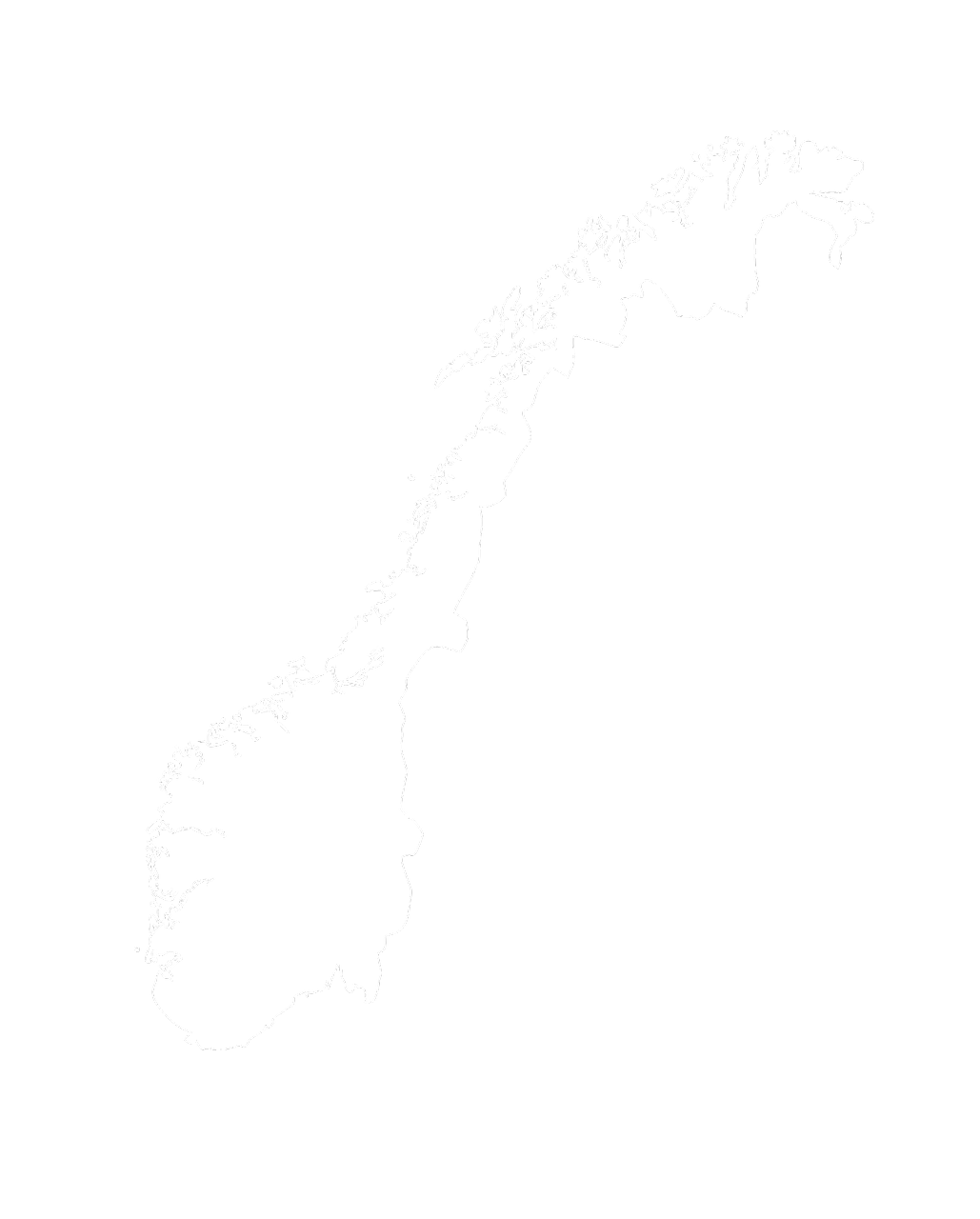 SØRENGAN KESKUSPUISTO 
JA RANTAPROMENADI
konttisatama-alueesta monikäyttöiseksi puistoksi ja rantapromenadiksi
GRINDAKER
OSLO / 2017
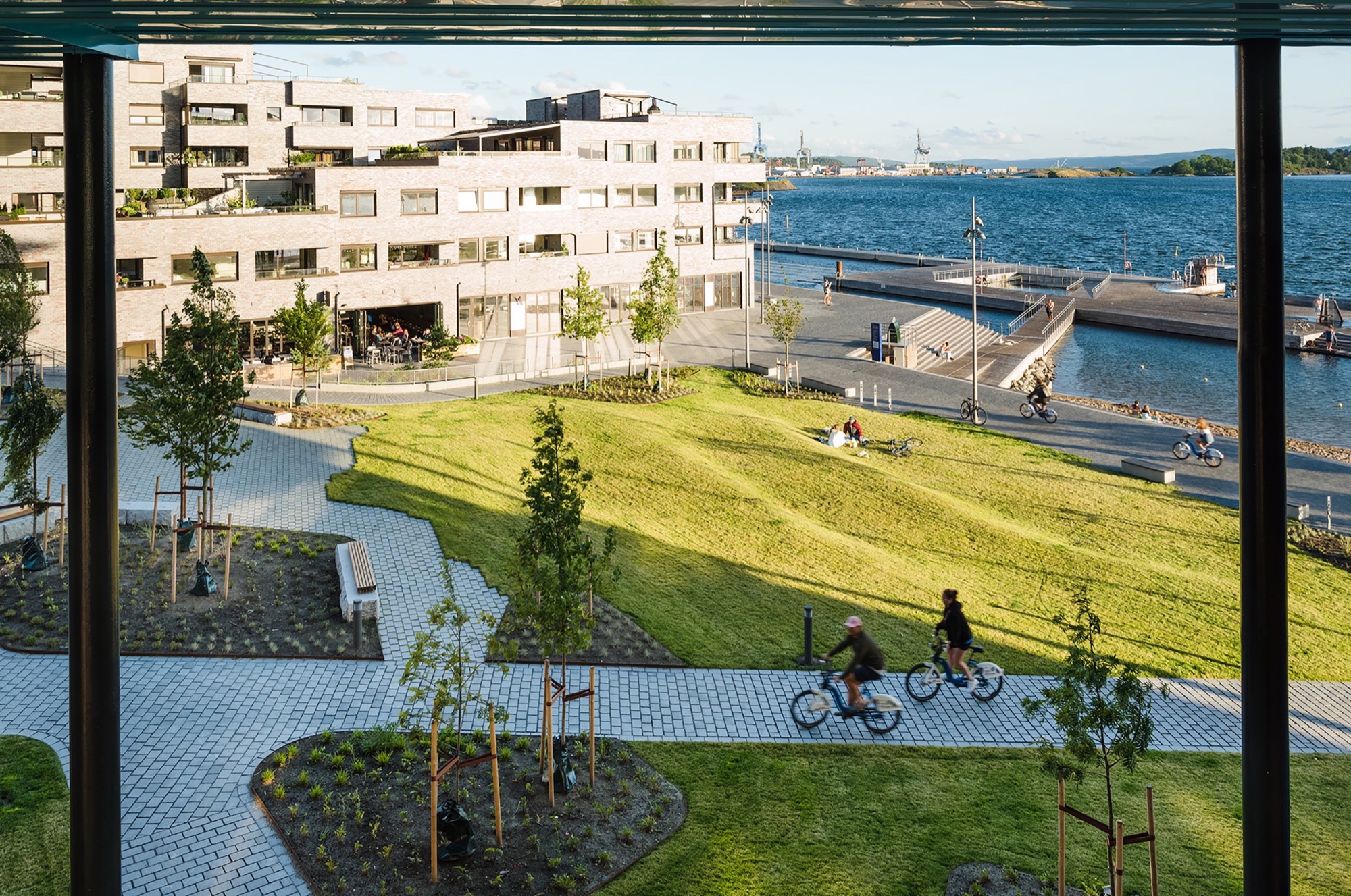 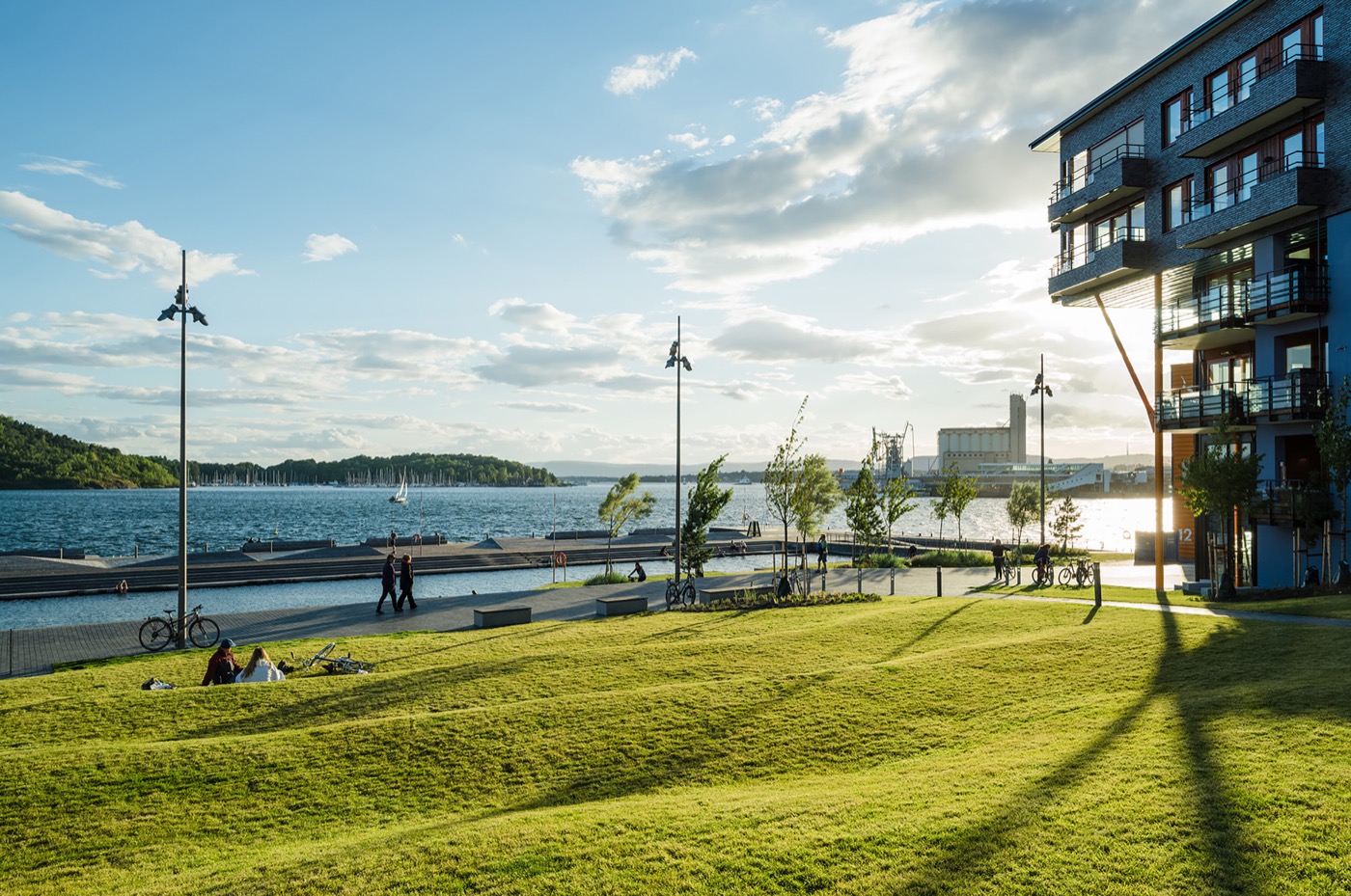 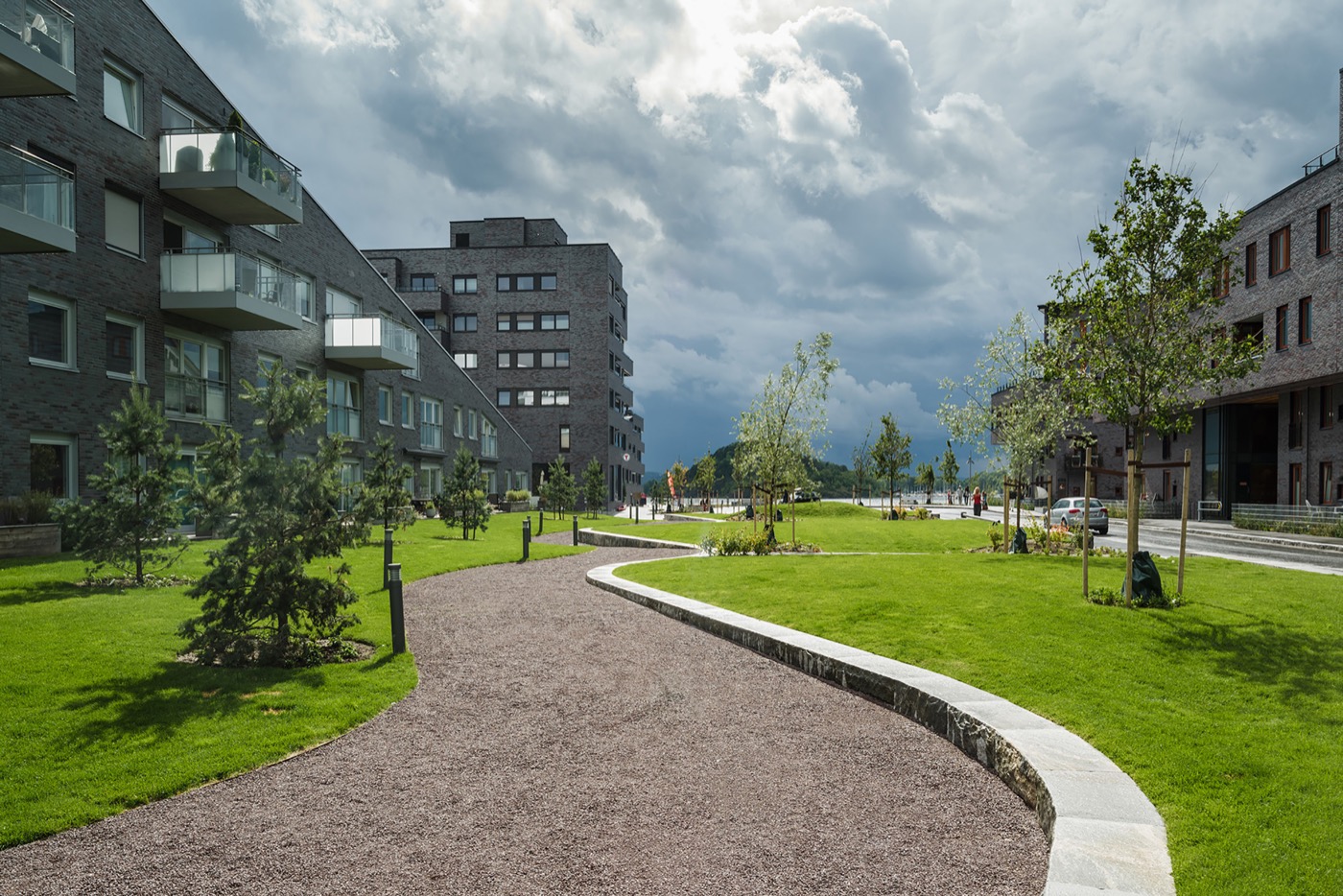 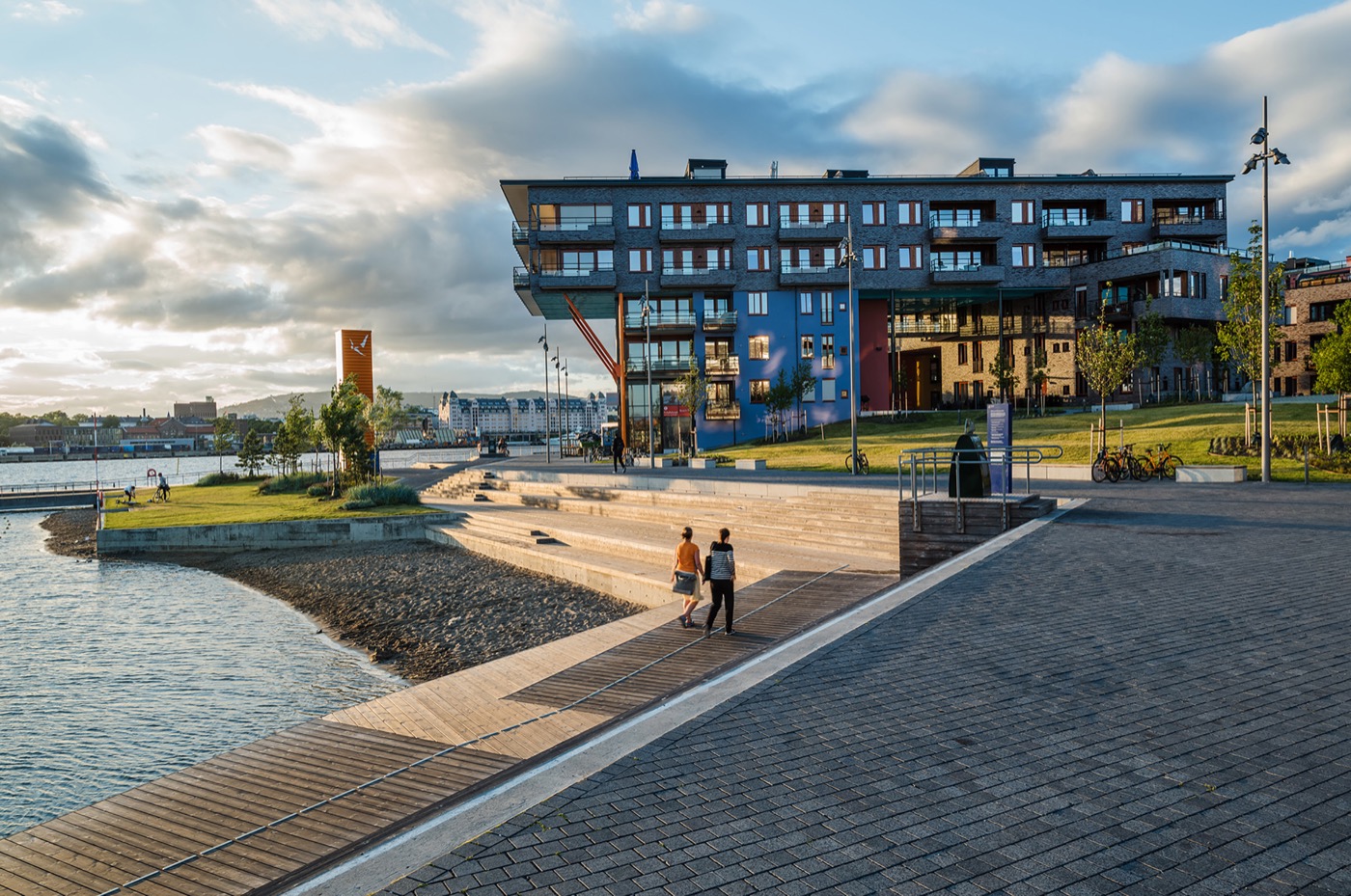 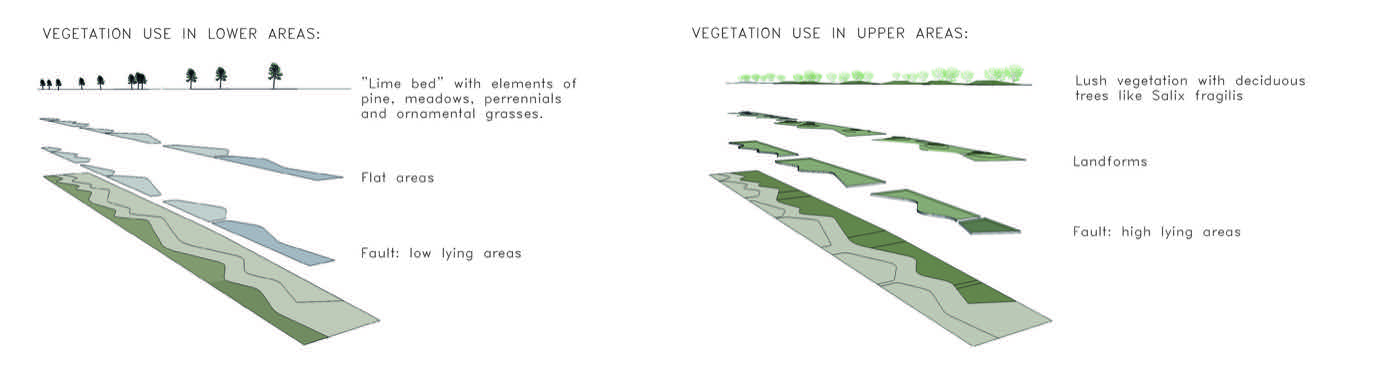 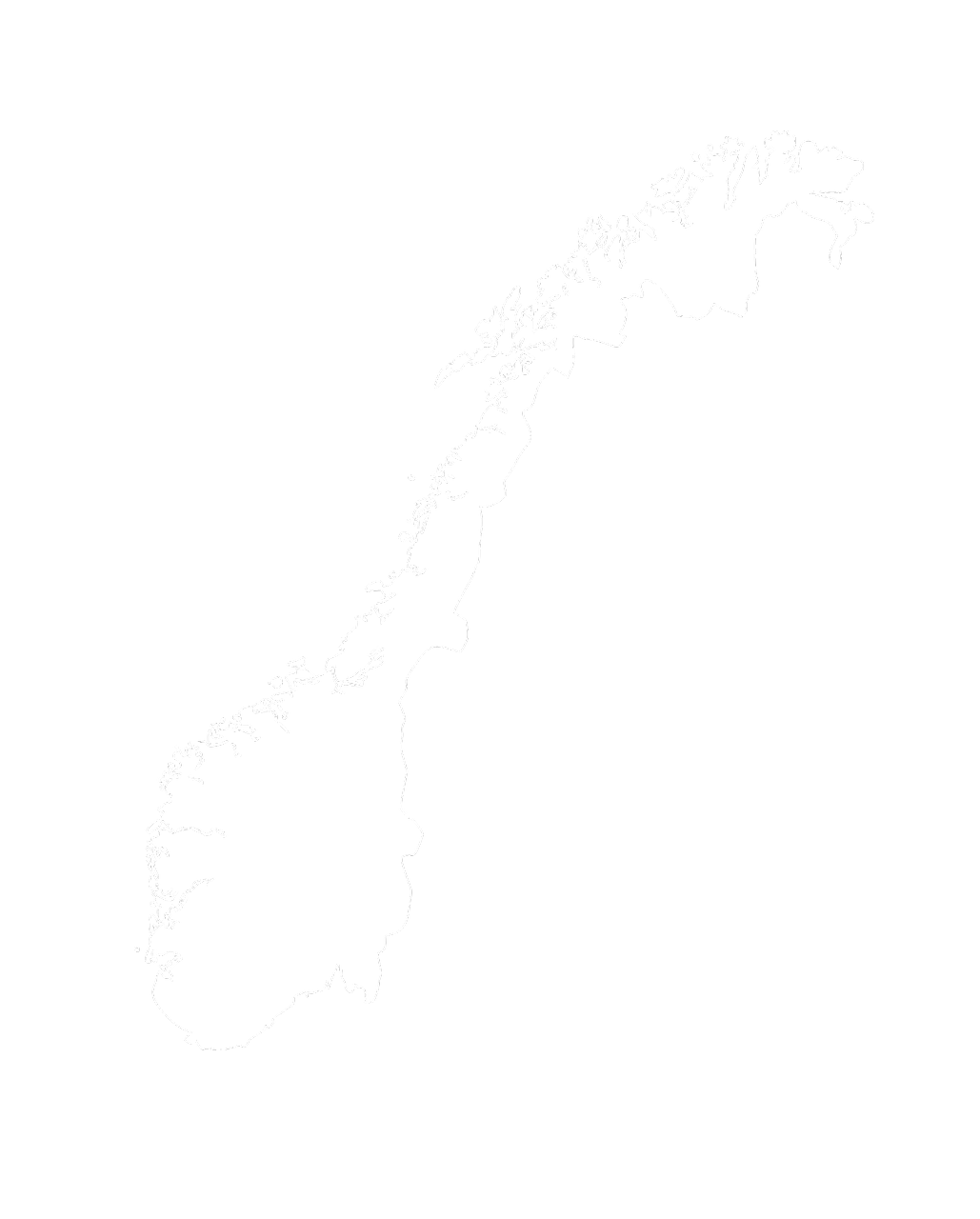 NEDRE FOSS PARK
hylätystä ympäristöstä urbaaniksi olohuoneeksi
NORCONSULT
OSLO / 2018
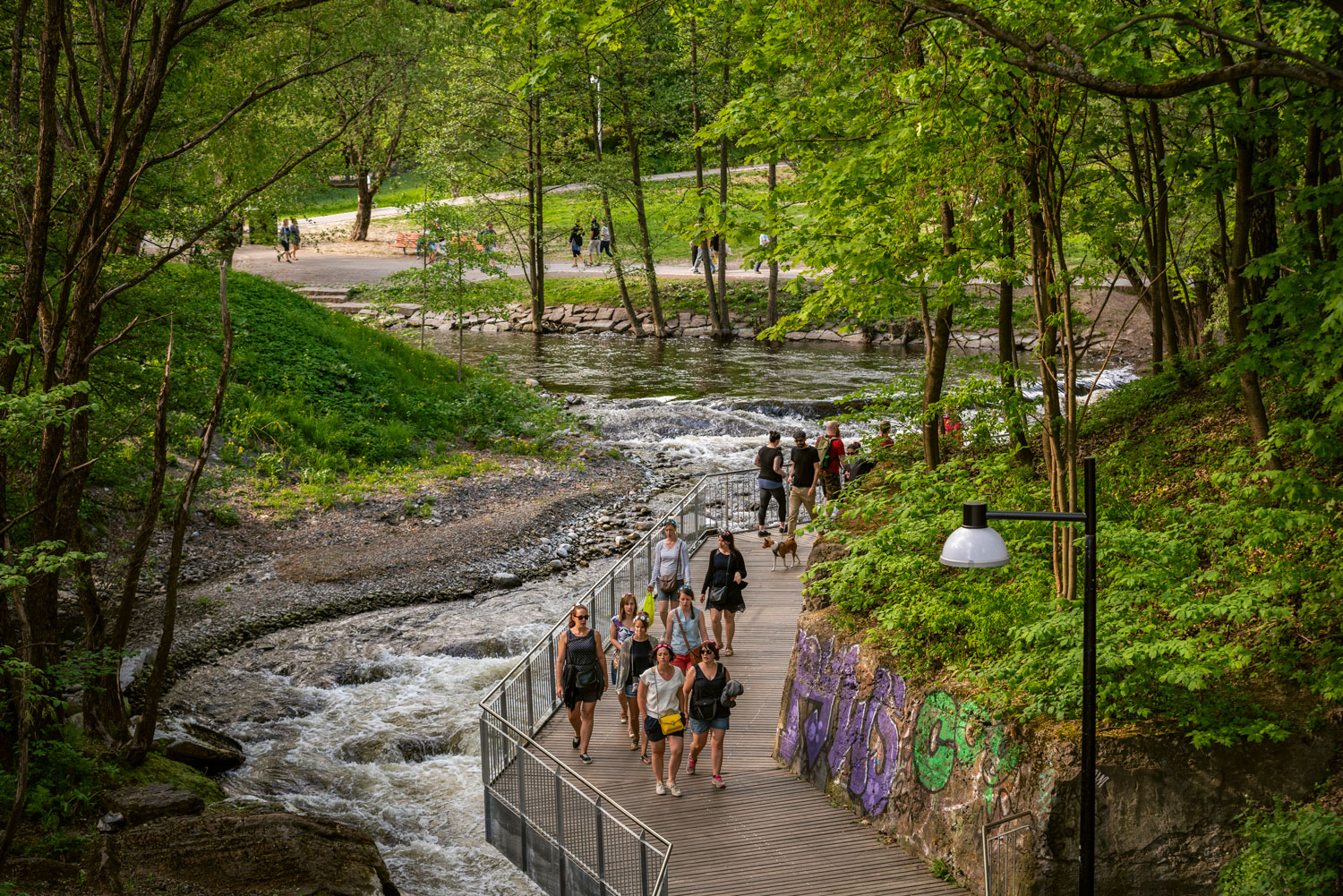 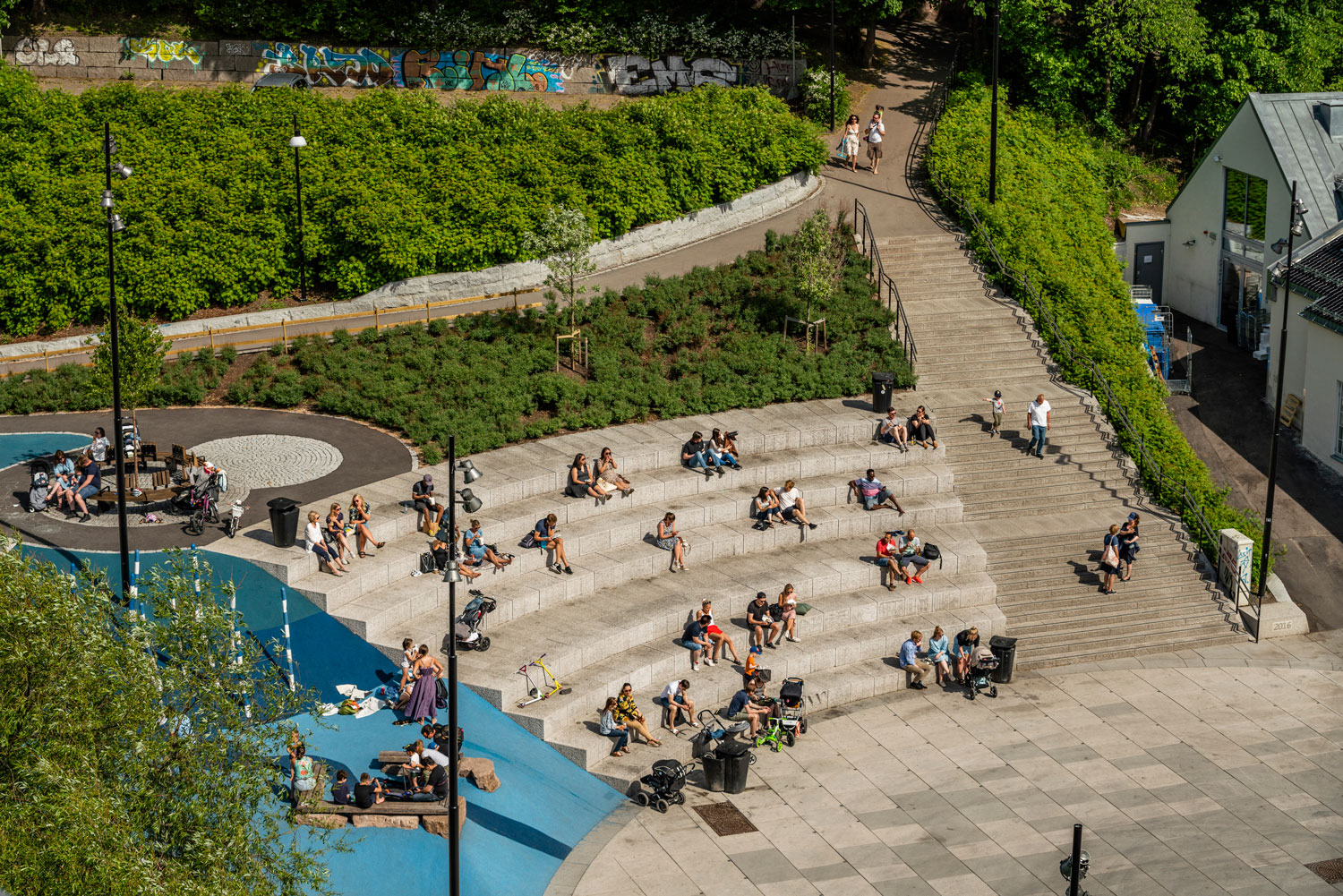 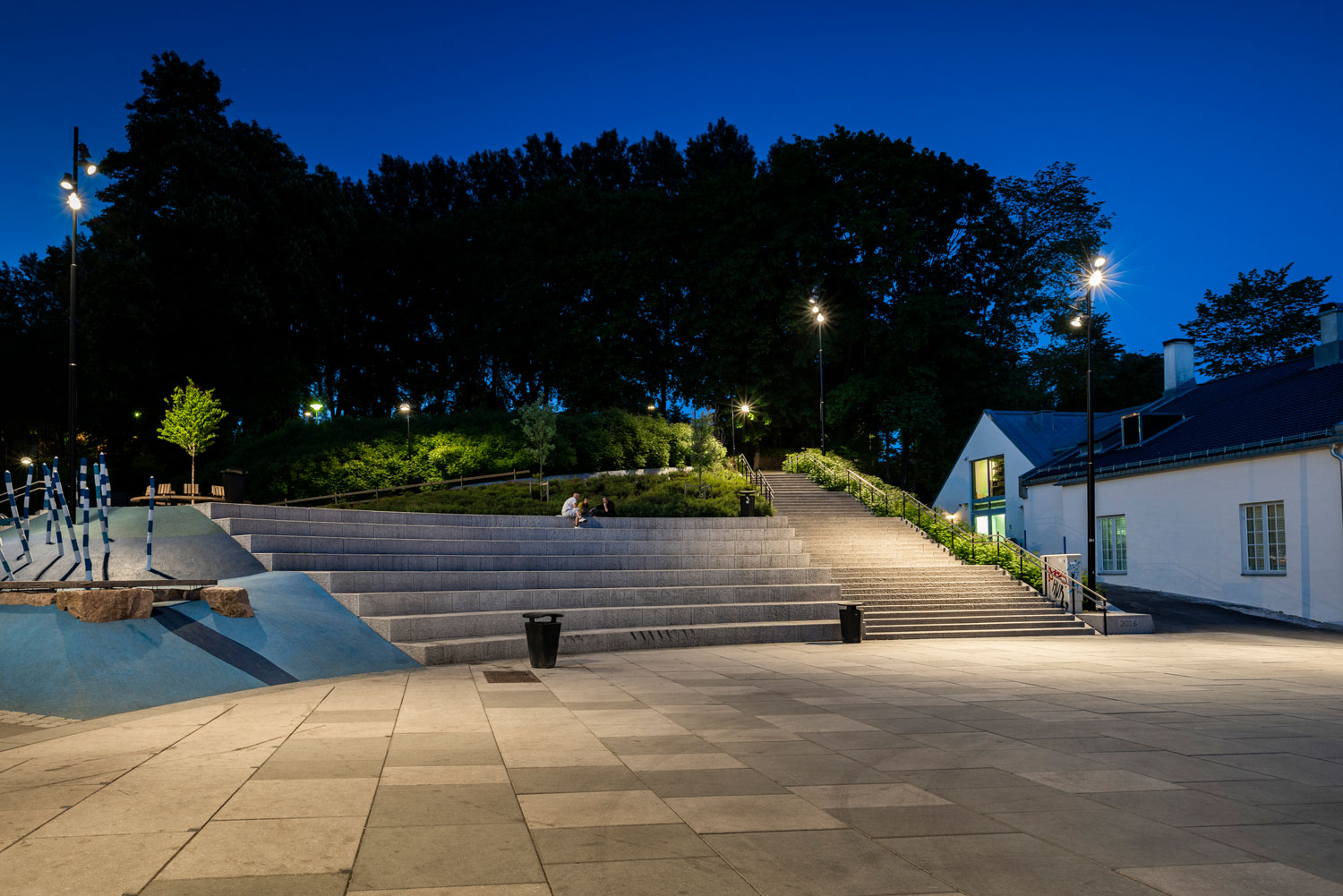 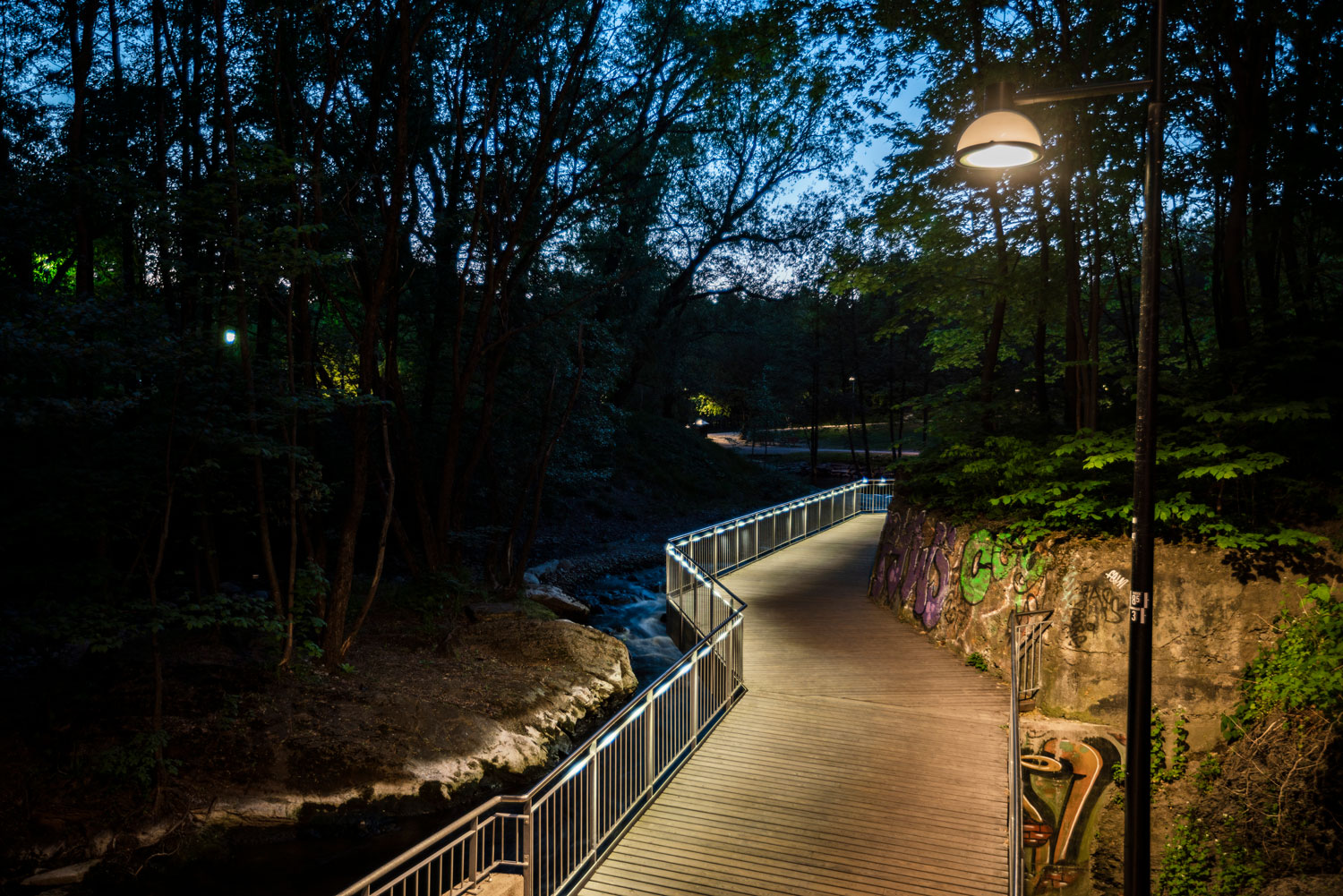 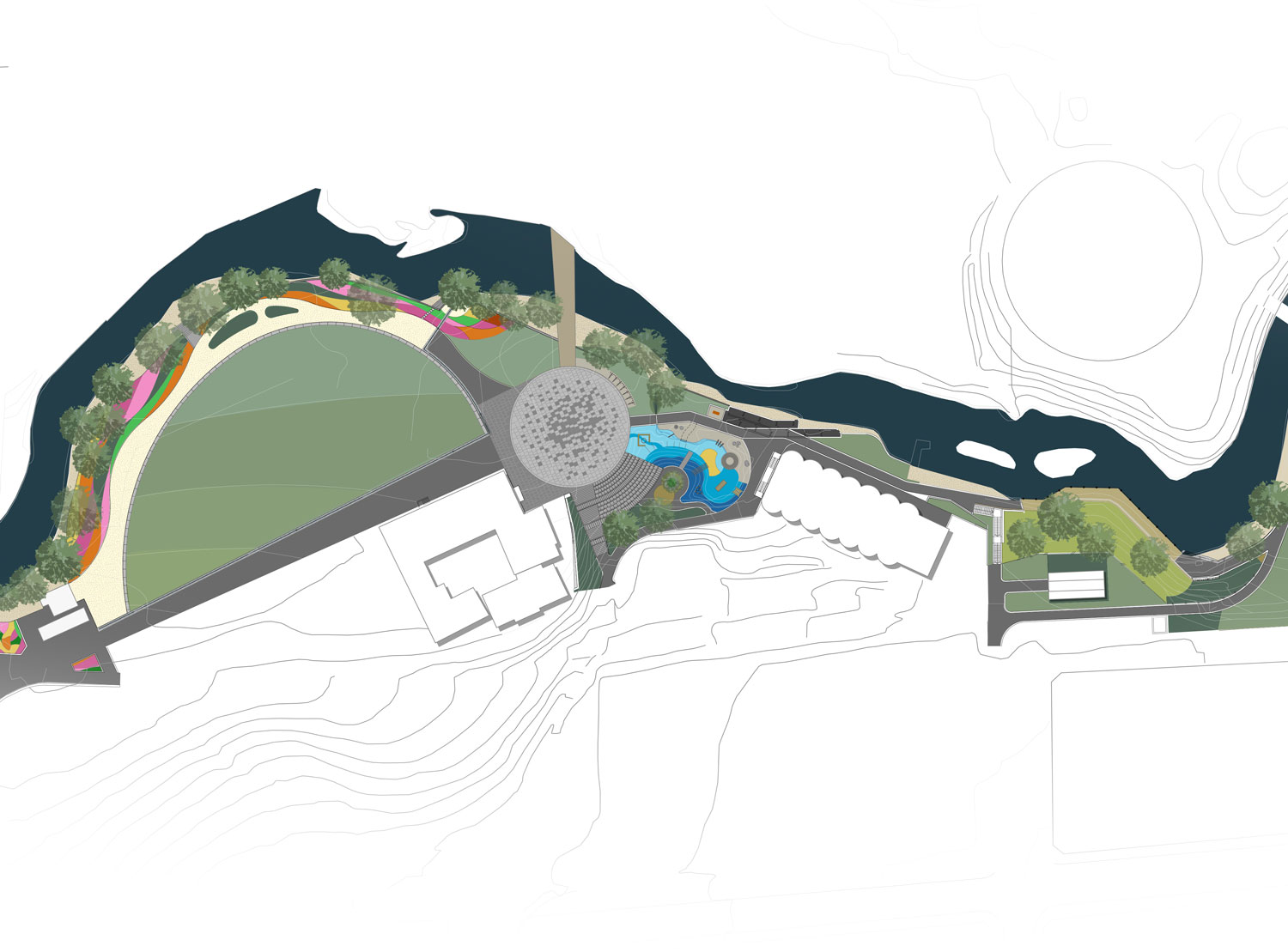 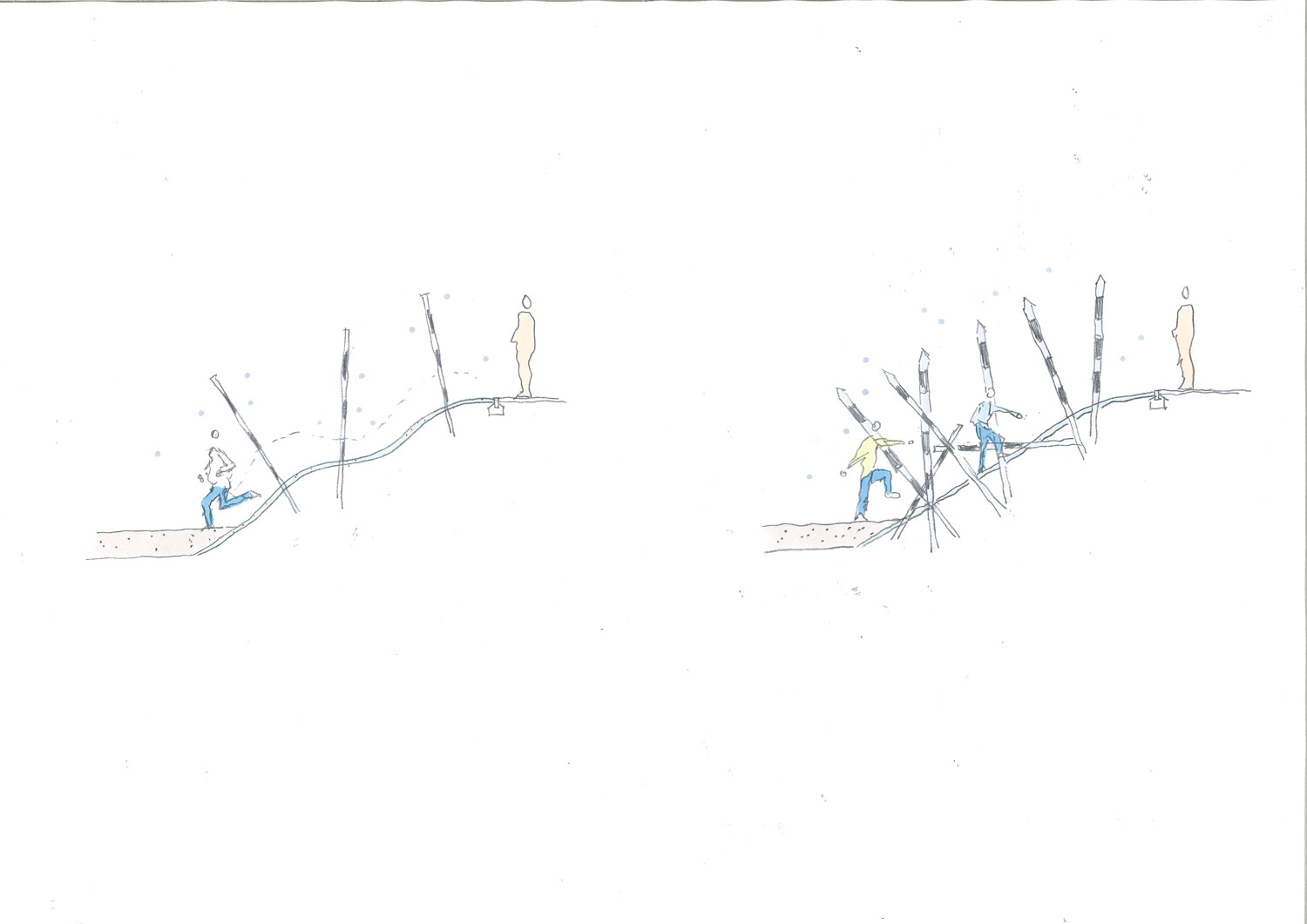 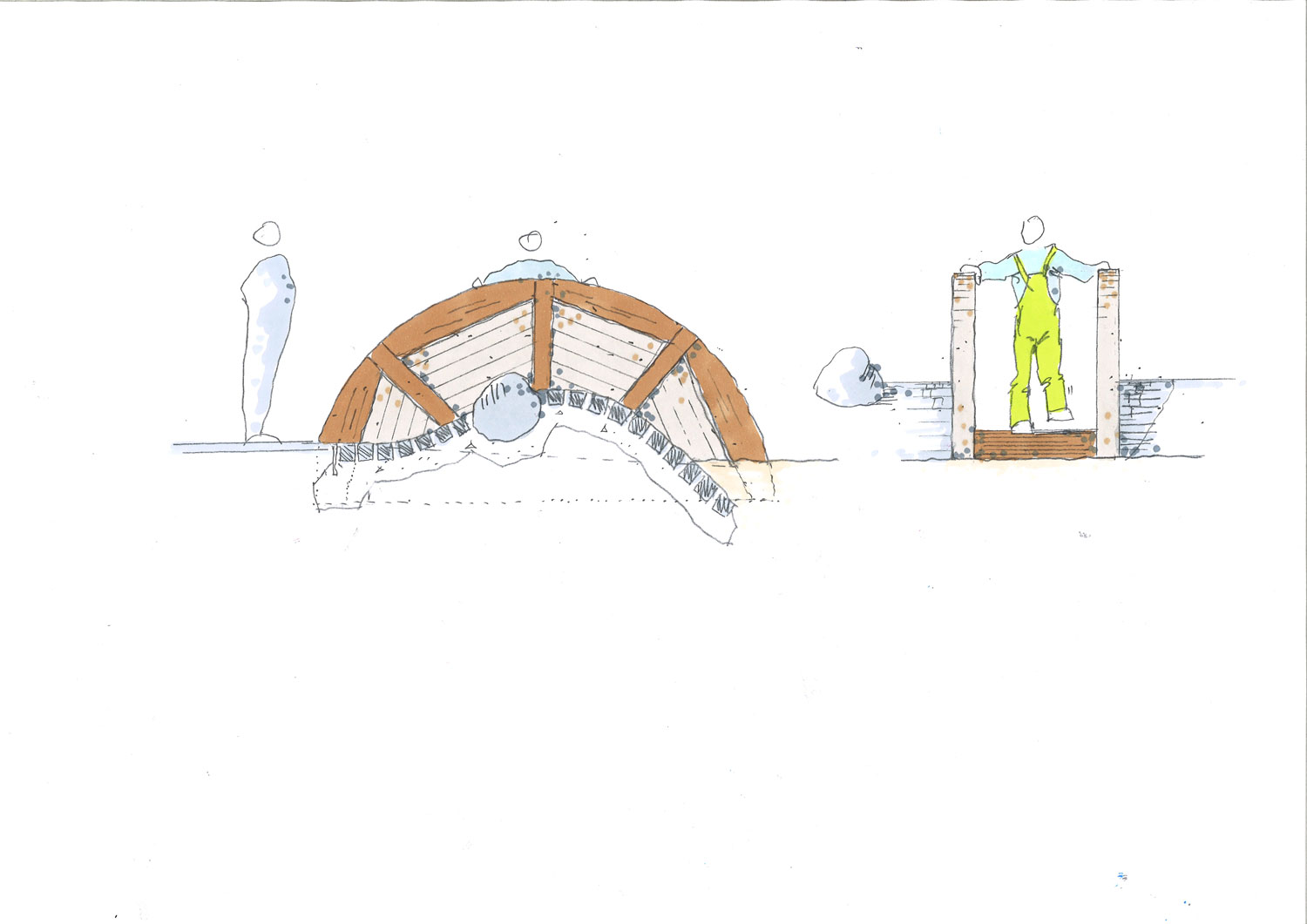 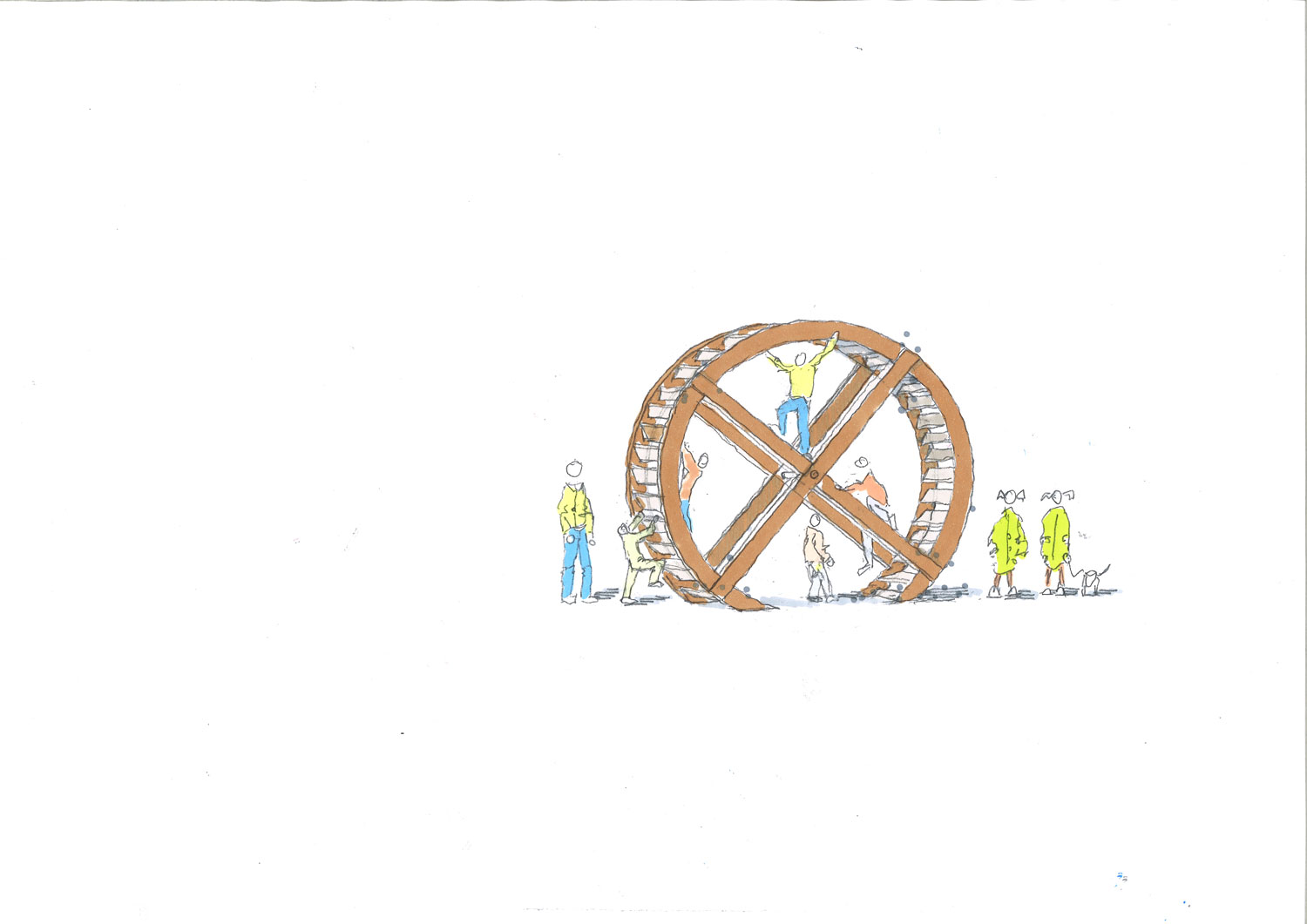 NORJAN TURISTIREITIT
18 tieosuutta, yhteensä  1634 km

 norjan tieviraston vetämä projekti

Reittien varrelle tarkoitus toteuttaa yhteensä 250 nähtävyyttä

Tavoitteena vahvistaa Norjan turismia

projektia varten tehty arkkitehtuurivaltuusto, johon kuuluu arkkitehti, maisema-arkkitehti ja visuaalinen taiteilija

työllistänyt yli 50 arkkitehtiä, maisema-arkkitehtiä, suunnittelijaa ja taiteilijaa,
valtaosa suunnittelijoista Norjasta, muutamia yksittäisiä ulkomailta

saanut useita kansallisia ja kansainvälisiä palkintoja sekä kokonaisuutena että yksittäisille kohteille
tieosuudet valittu 1997
 
suunniteltu valmistumisvuosi 2023
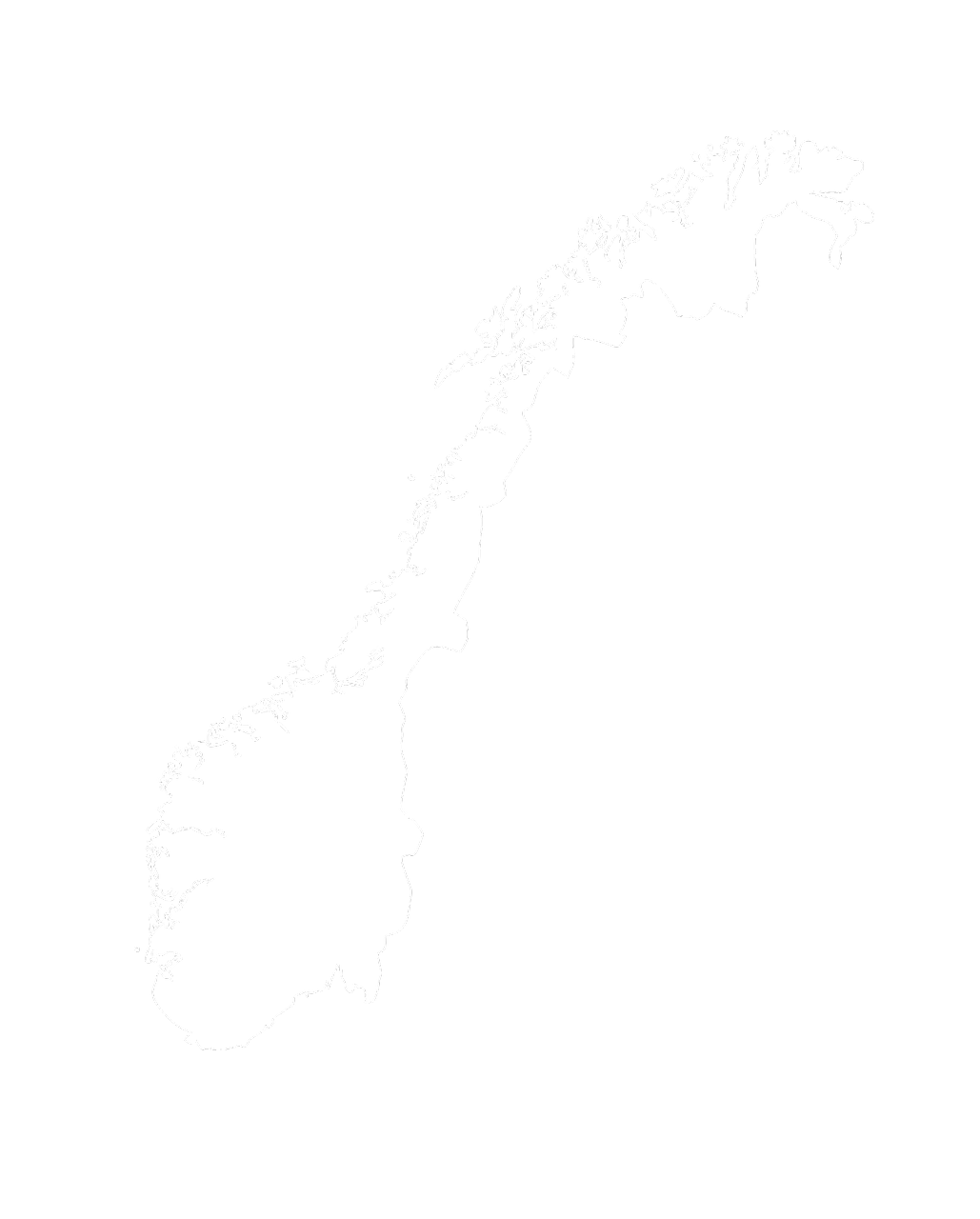 SOHLBERGPLASSEN
maalauksen inspiroiva maisema mäntyjen keskellä
CARL VIGGO HøLMEBAKK
SOLLIA / 2005
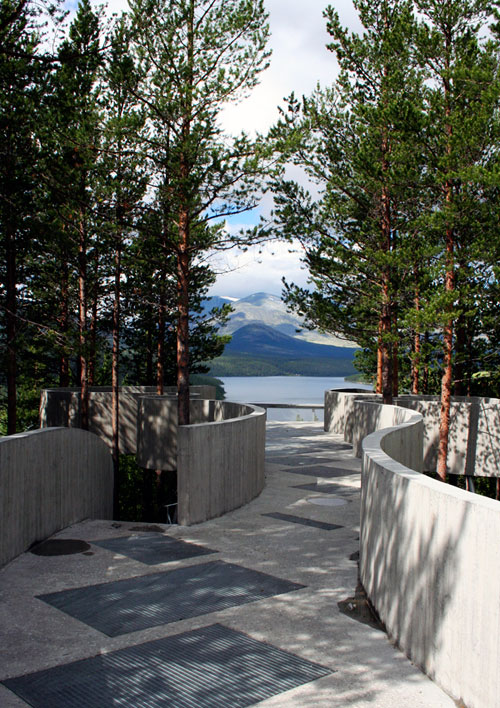 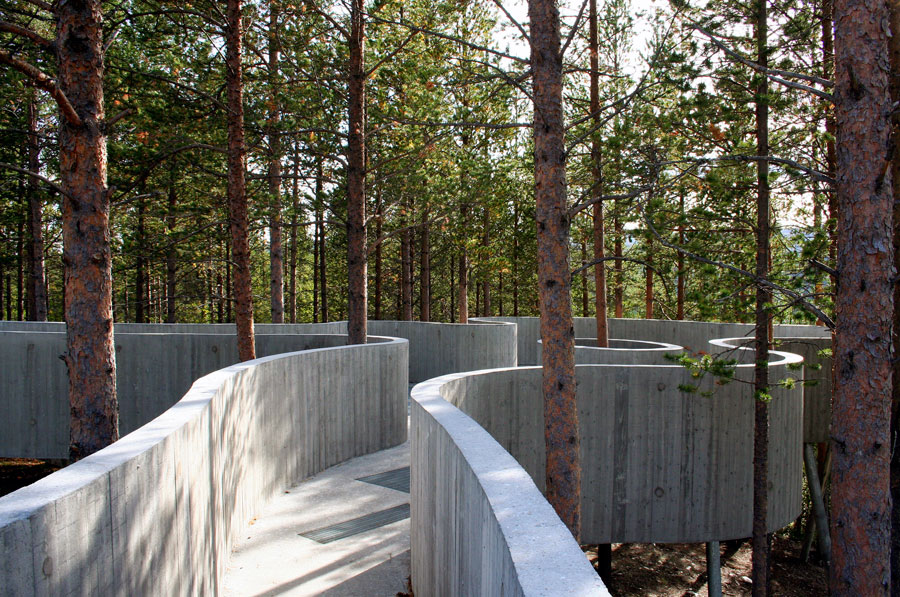 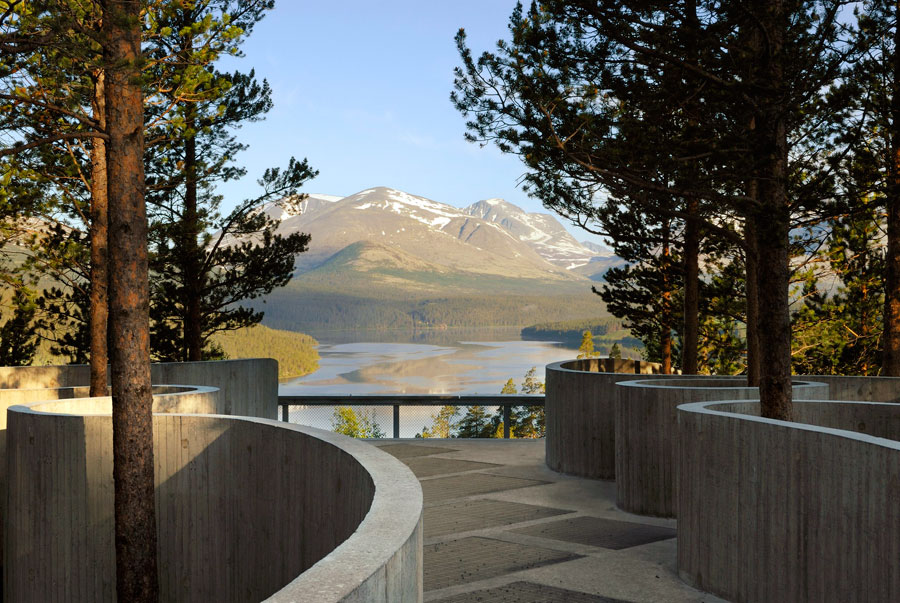 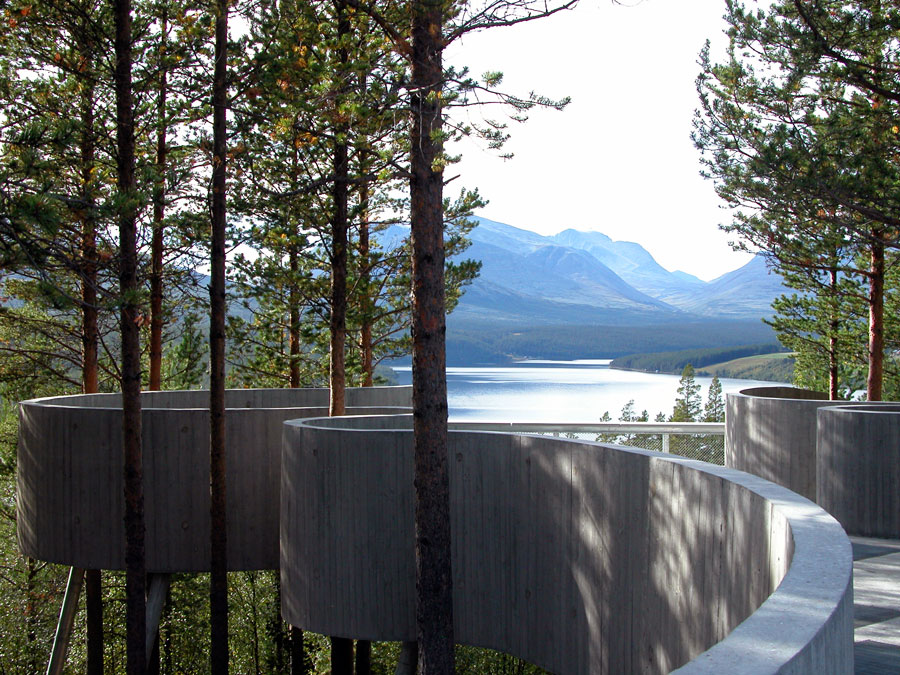 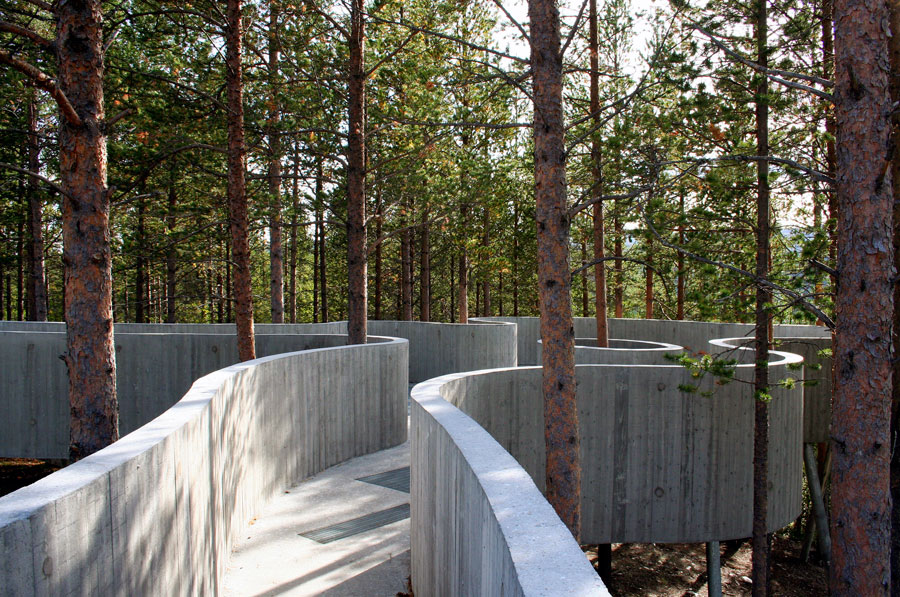 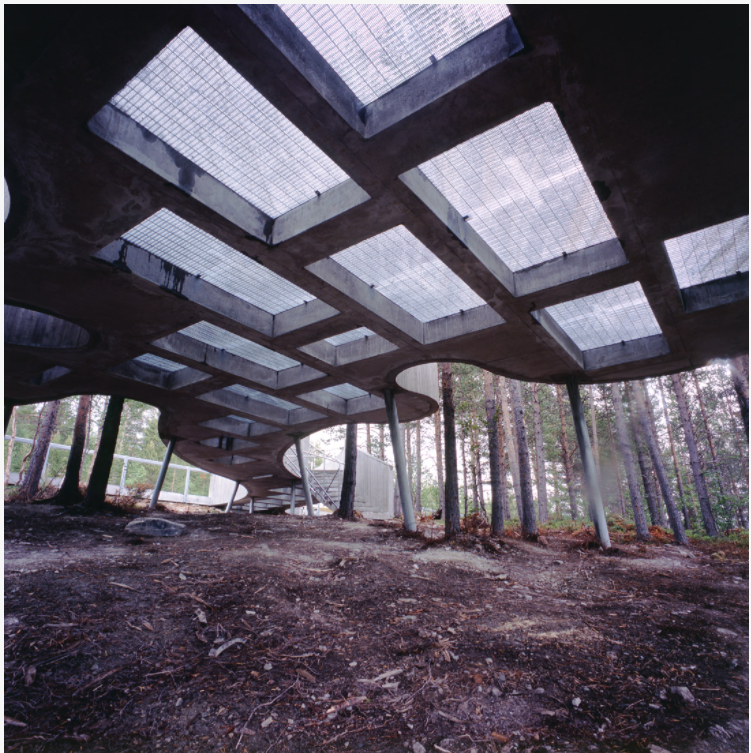 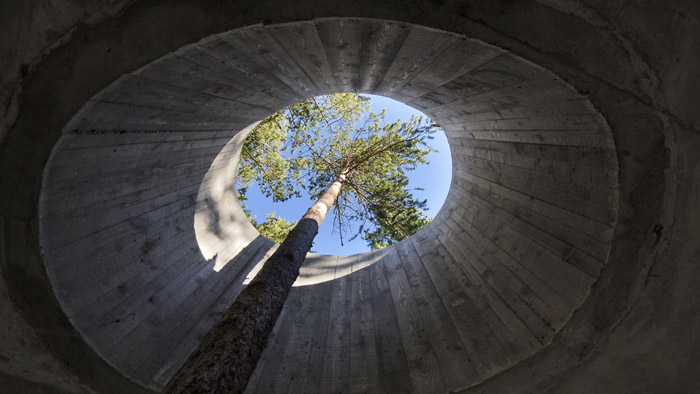 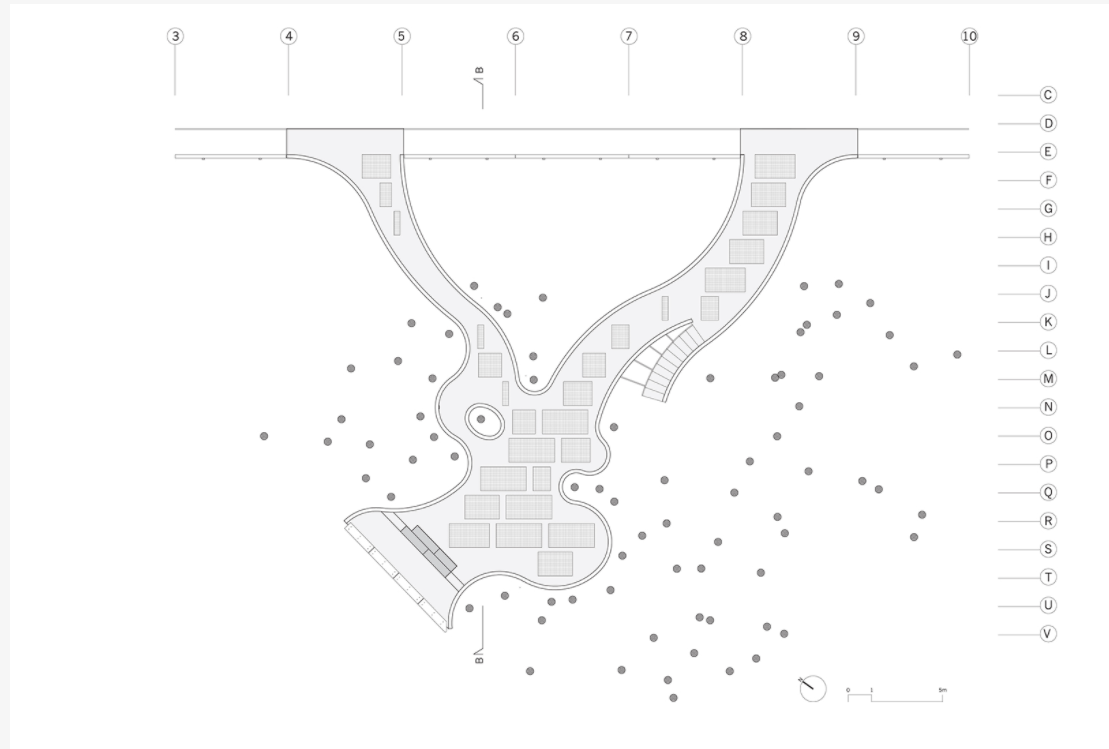 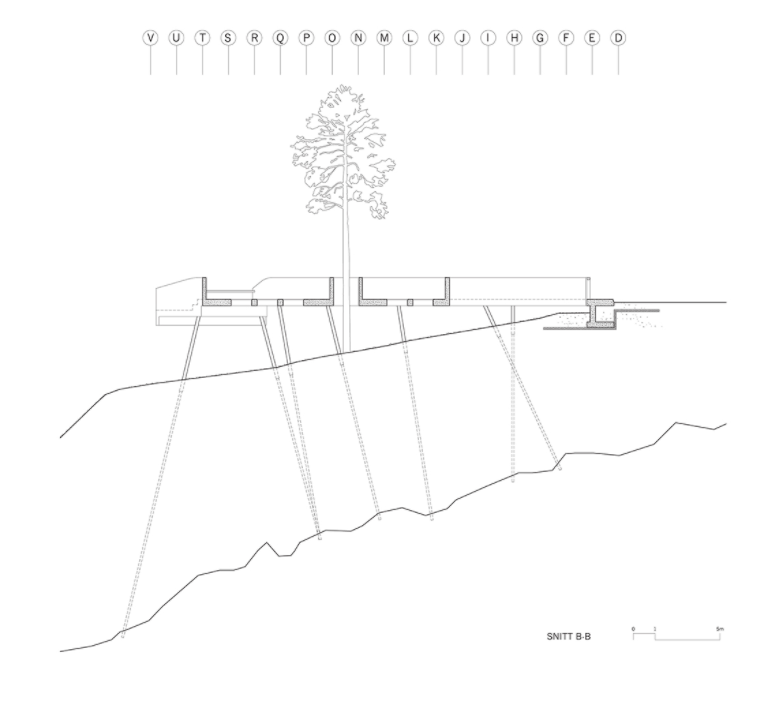 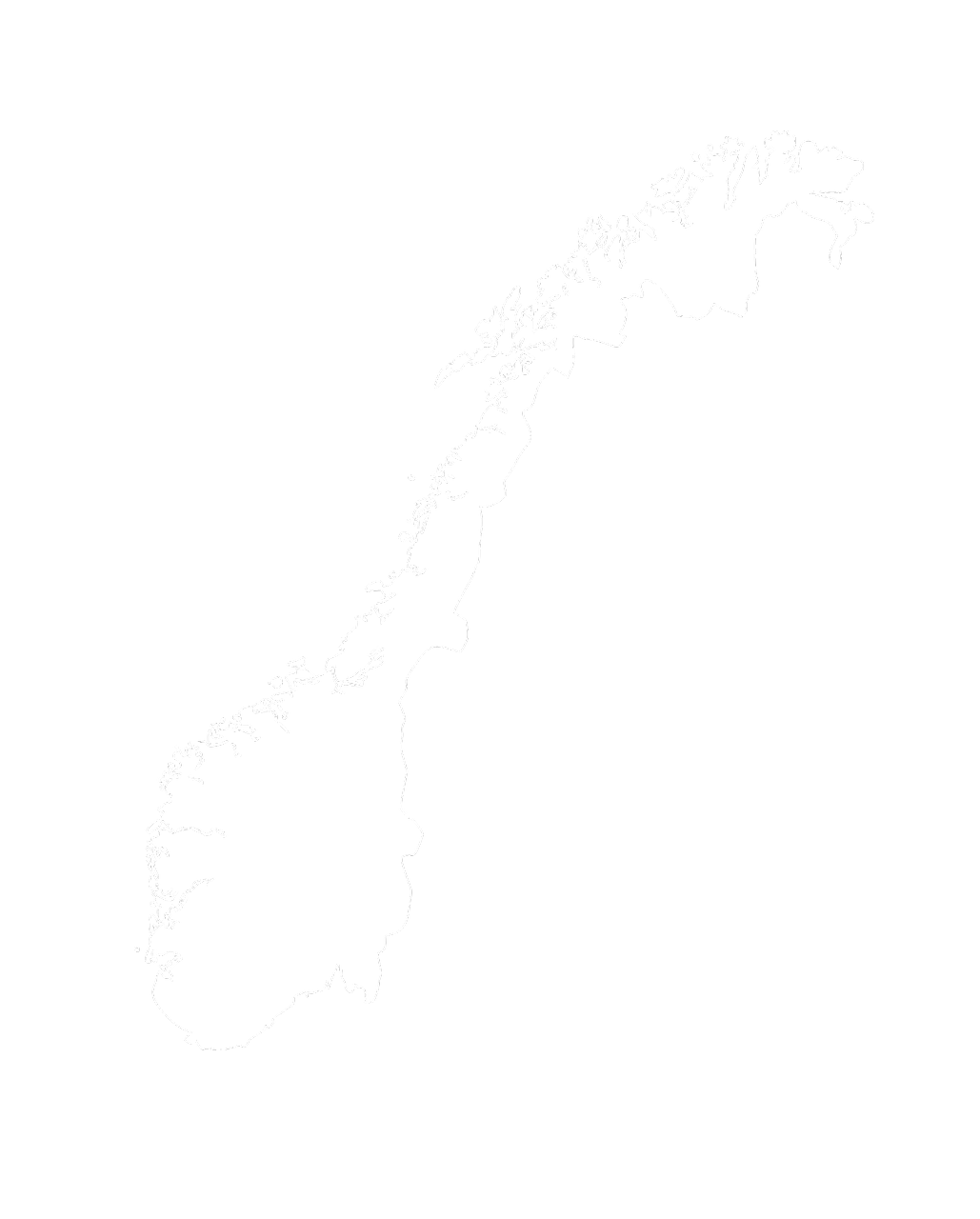 TROLLSTIGPLATÅET
dramaattisia näköalakokemuksia vuoristoreitillä
REIULF RAMSTAD ARCHITECTS
ÅNDALSNES / 2010
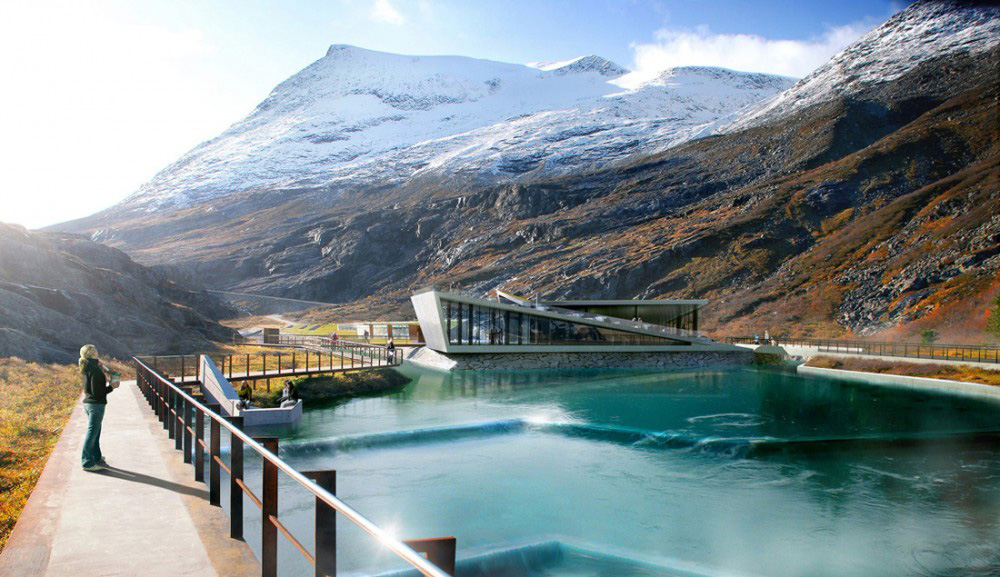 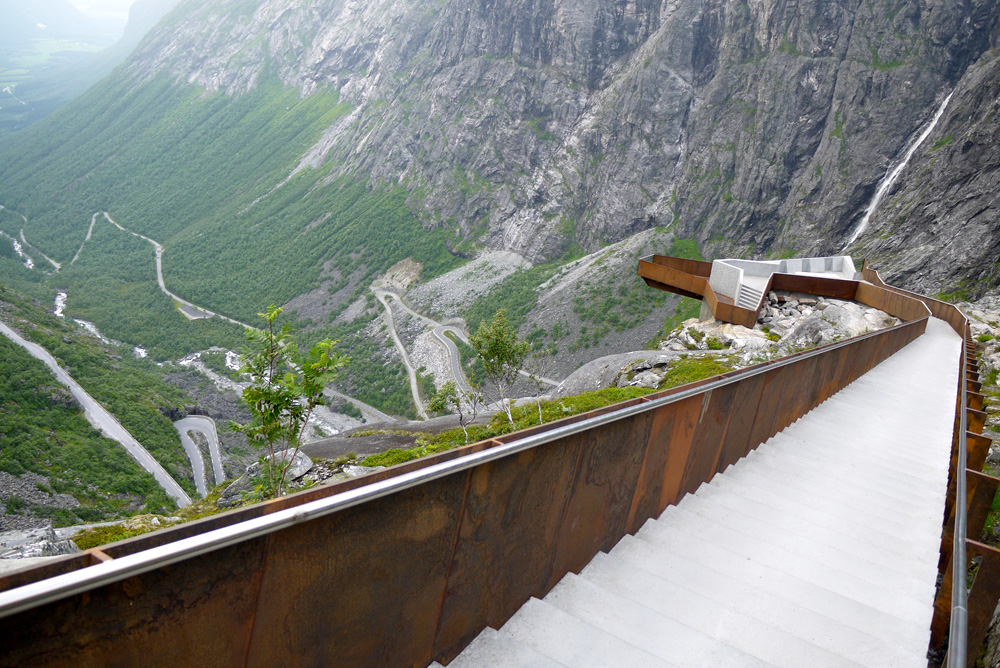 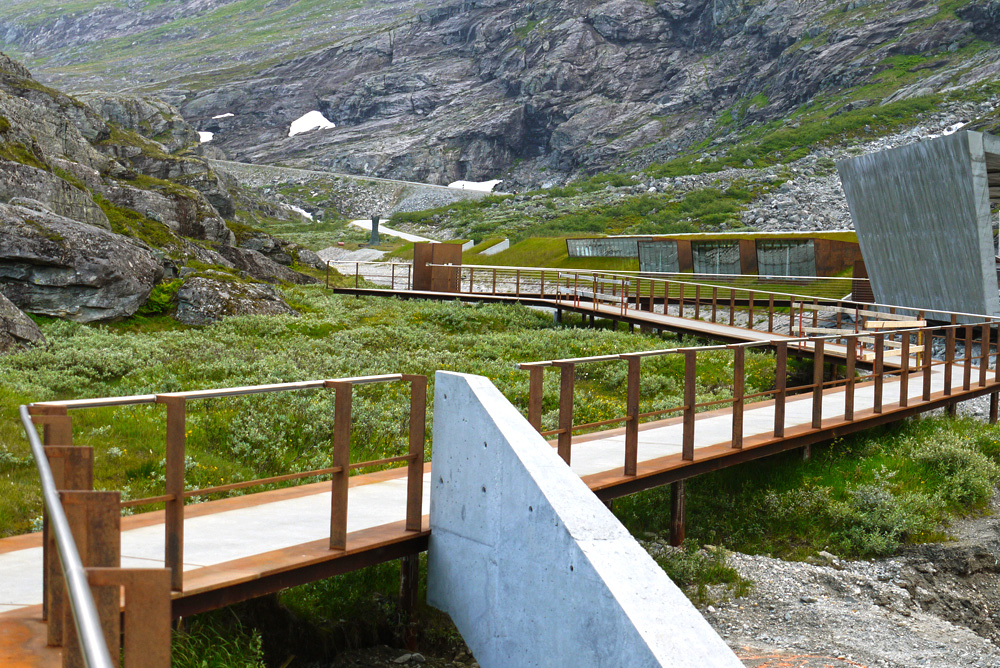 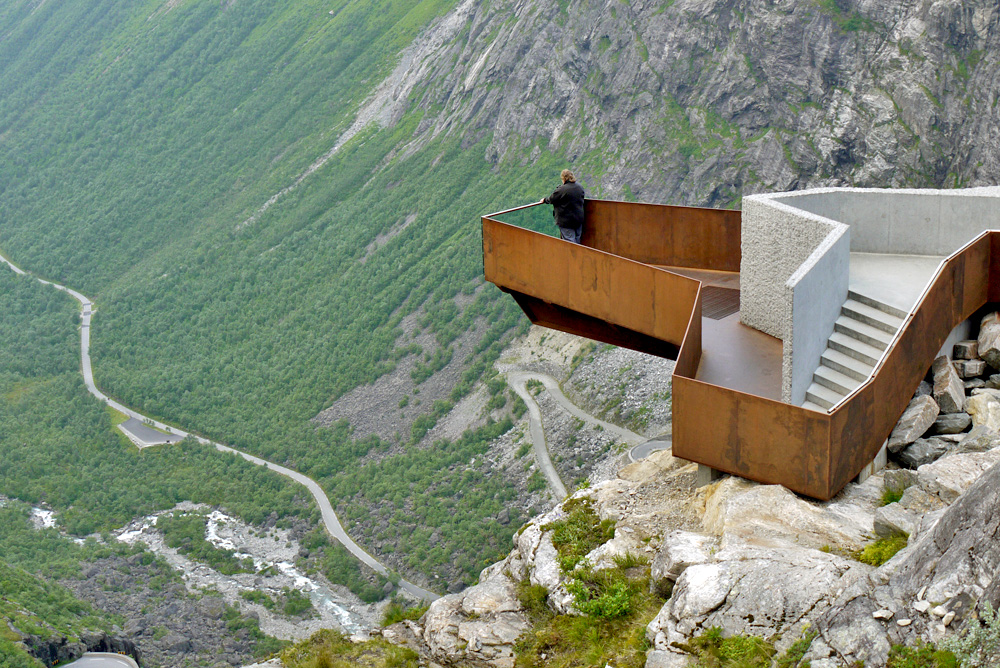 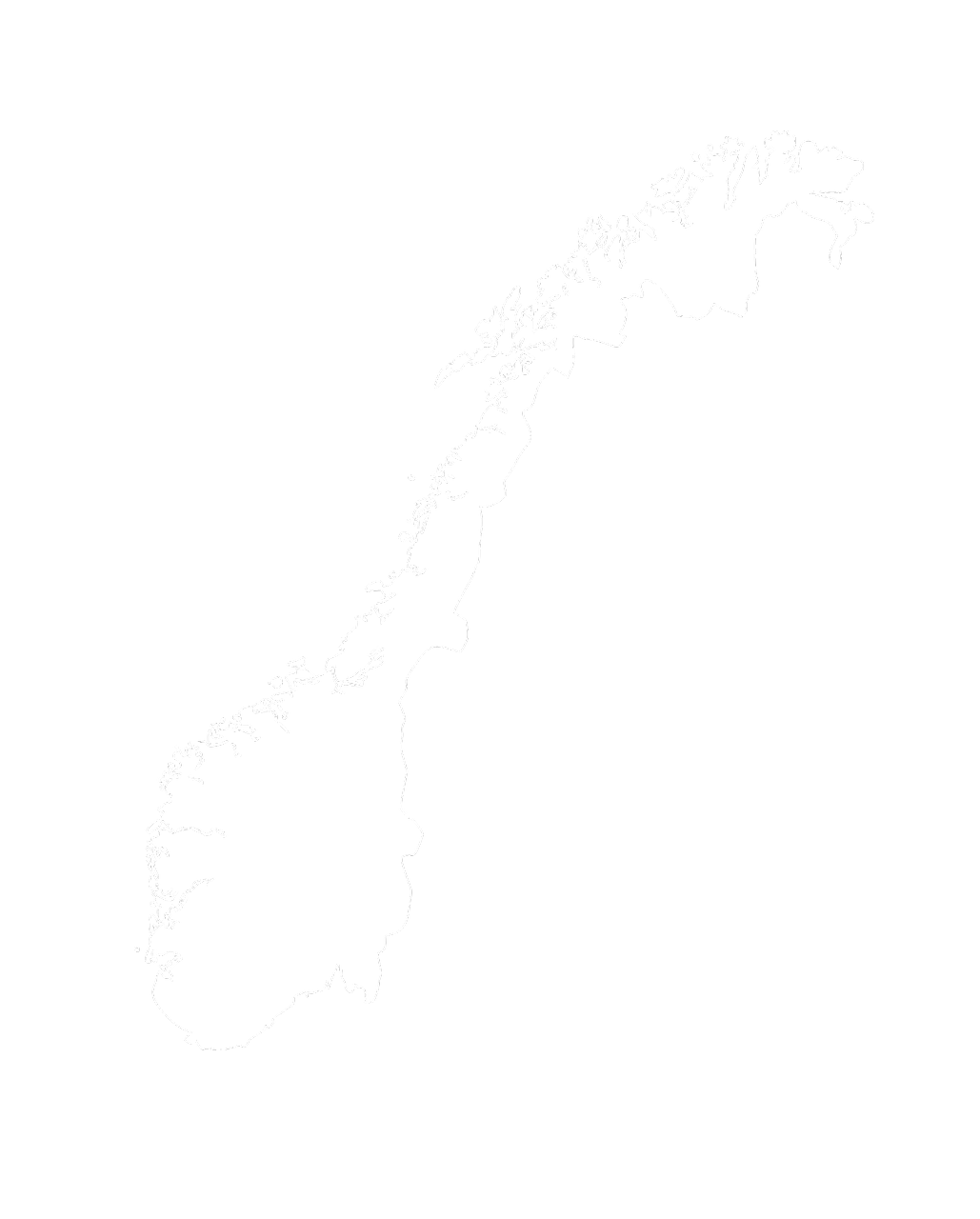 ATLANTERHAVSVEGEN
seitsemän siltaa valtameren yllä
NORJAN TURISTIREITIT / 1989
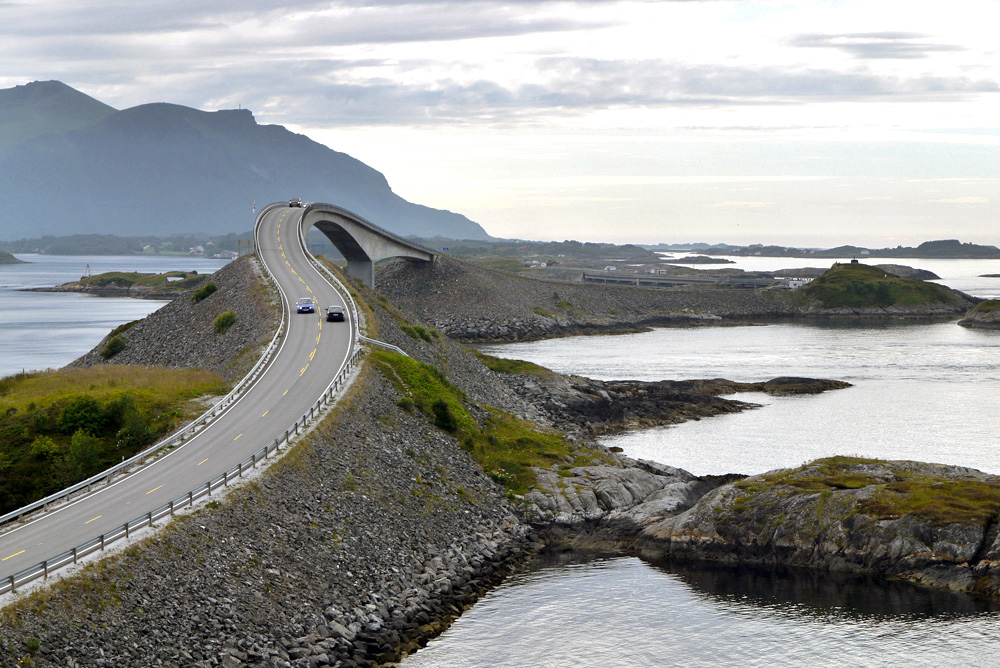 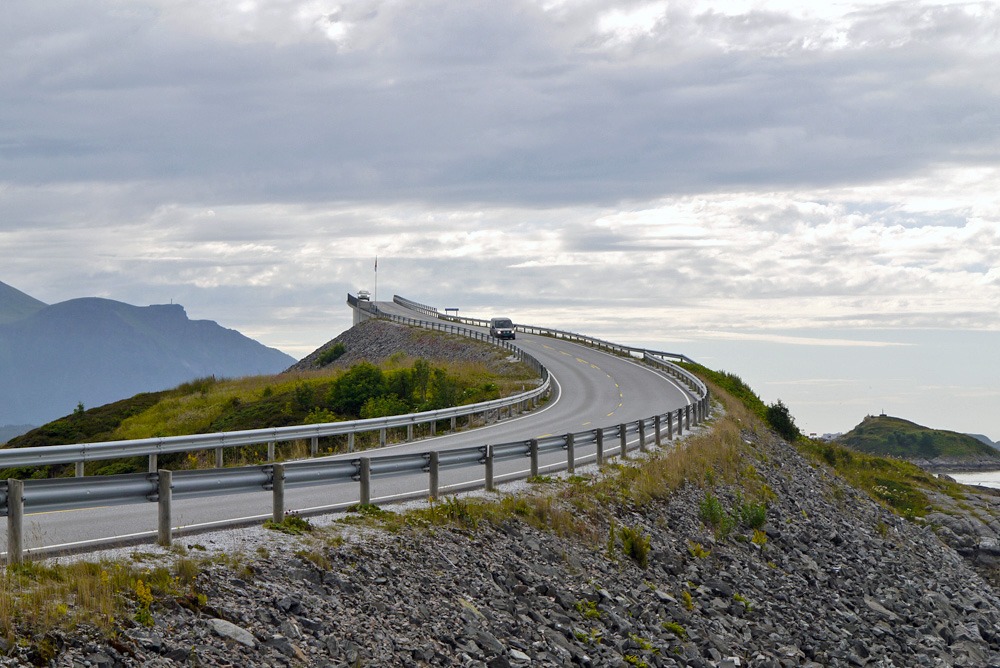 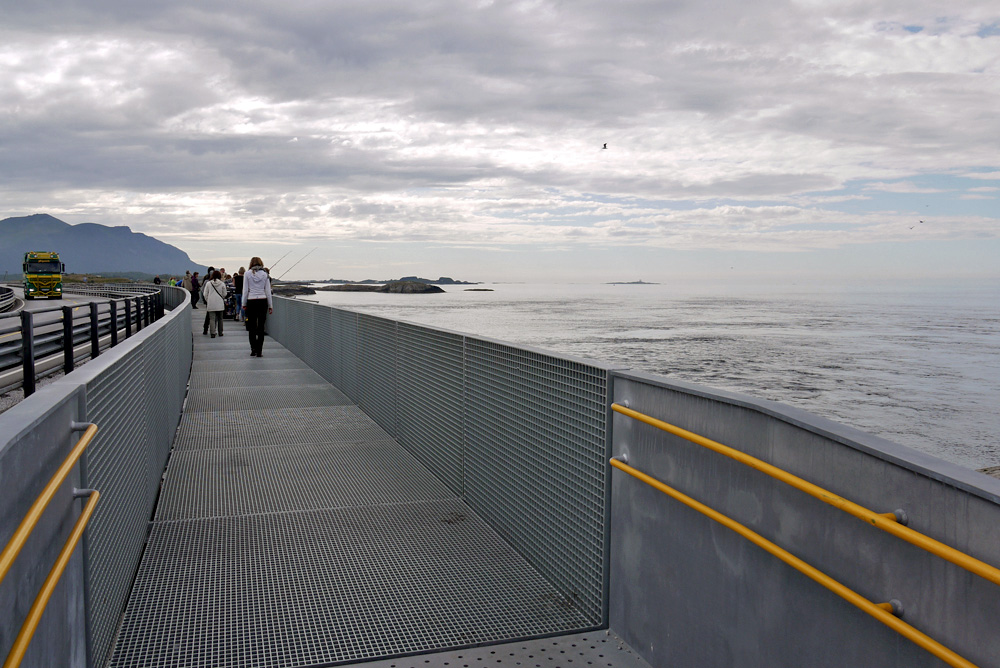 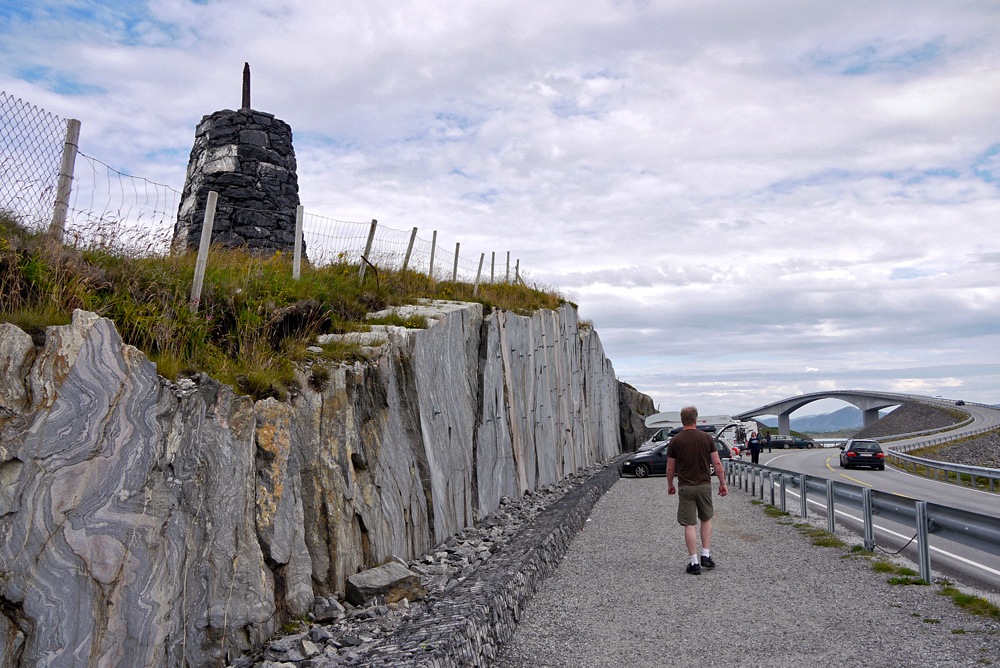 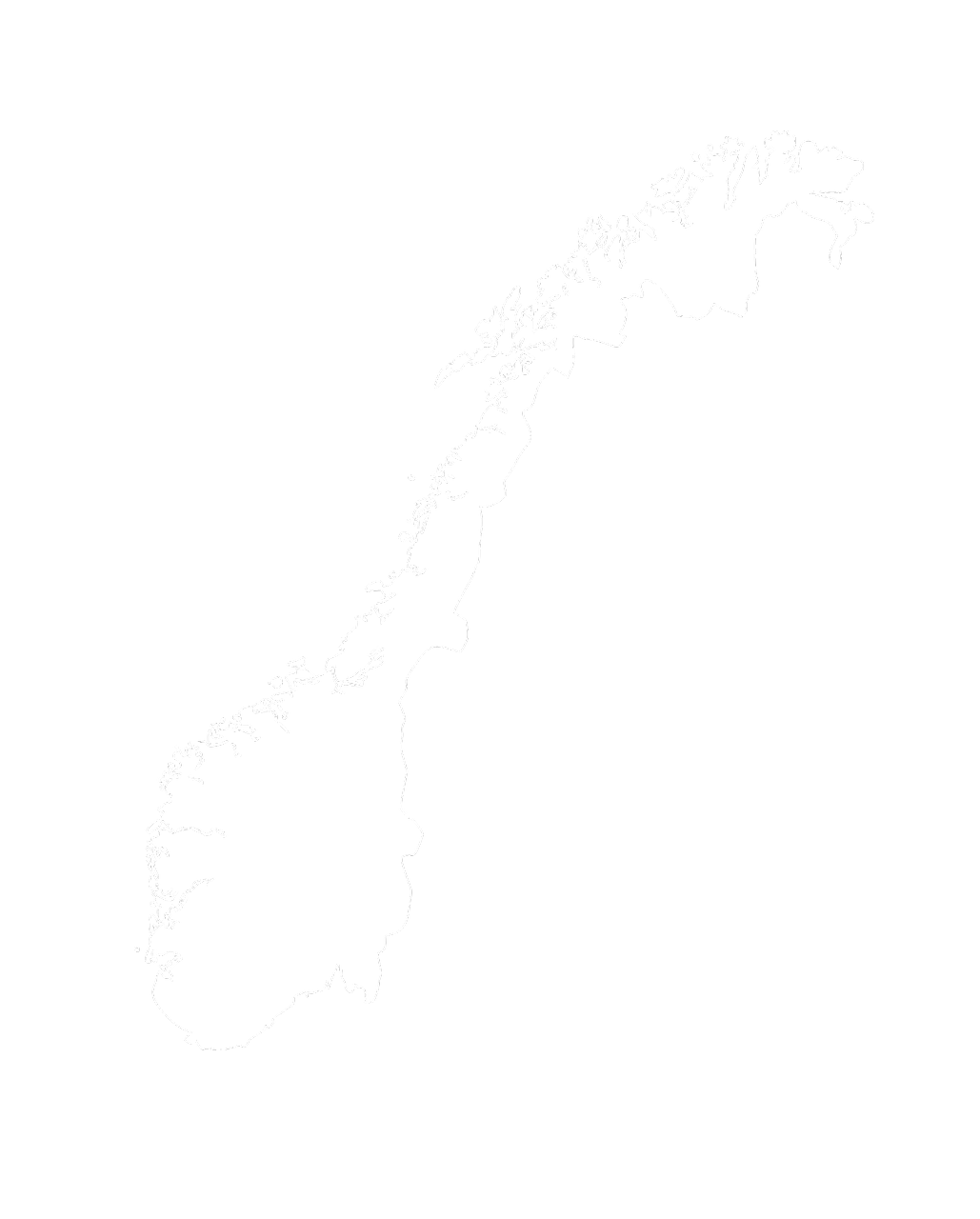 ASKVÅGEN
näköalapaikka meren yllä
3RW ARKITEKTER & SMEDSVIG LANDSKAP AS
HUSTAD / 2007
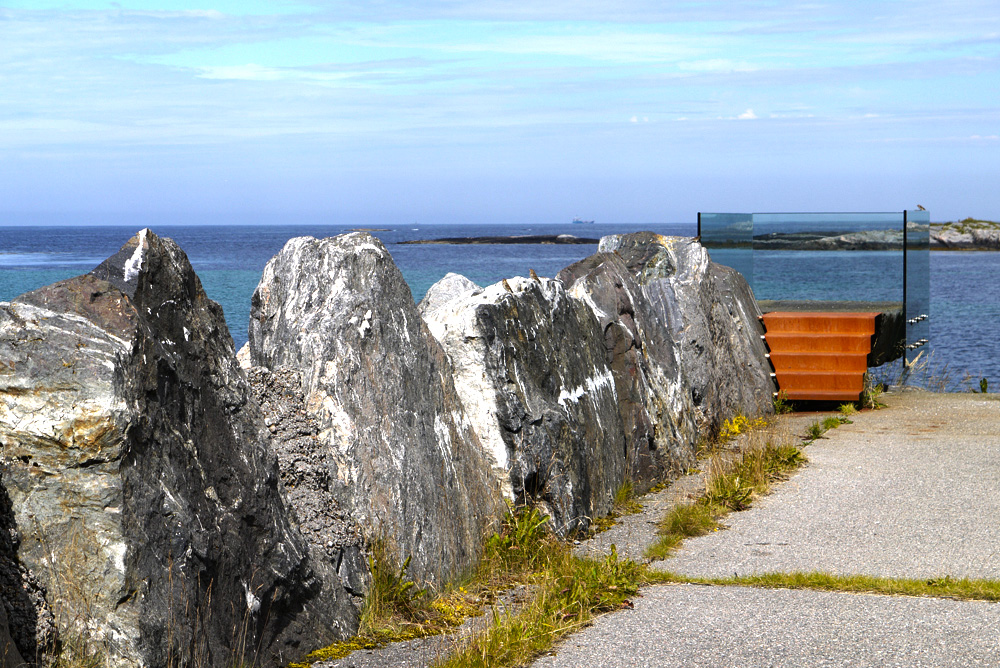 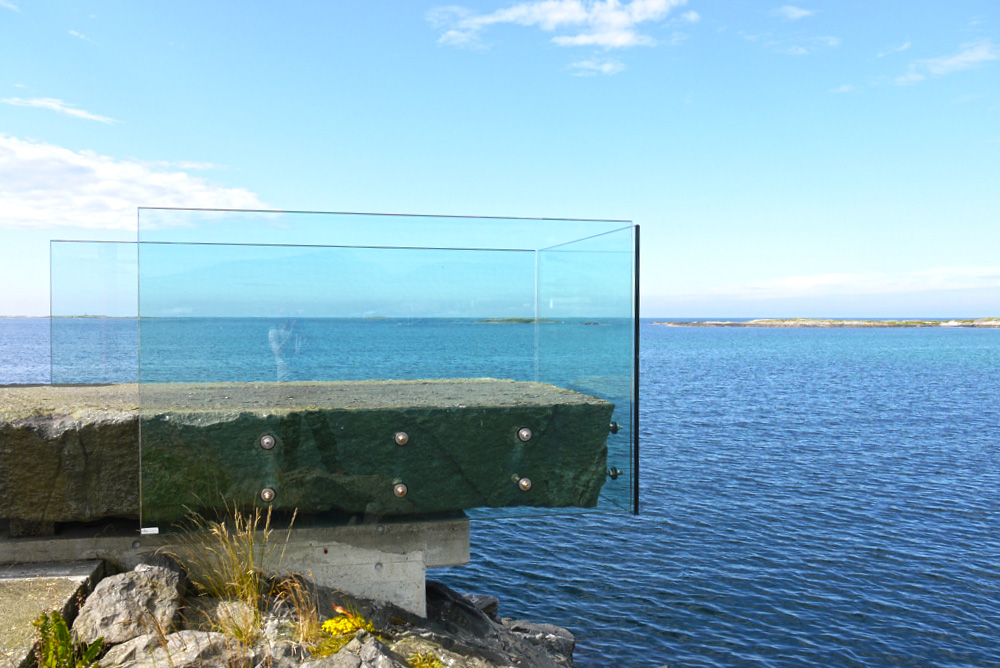 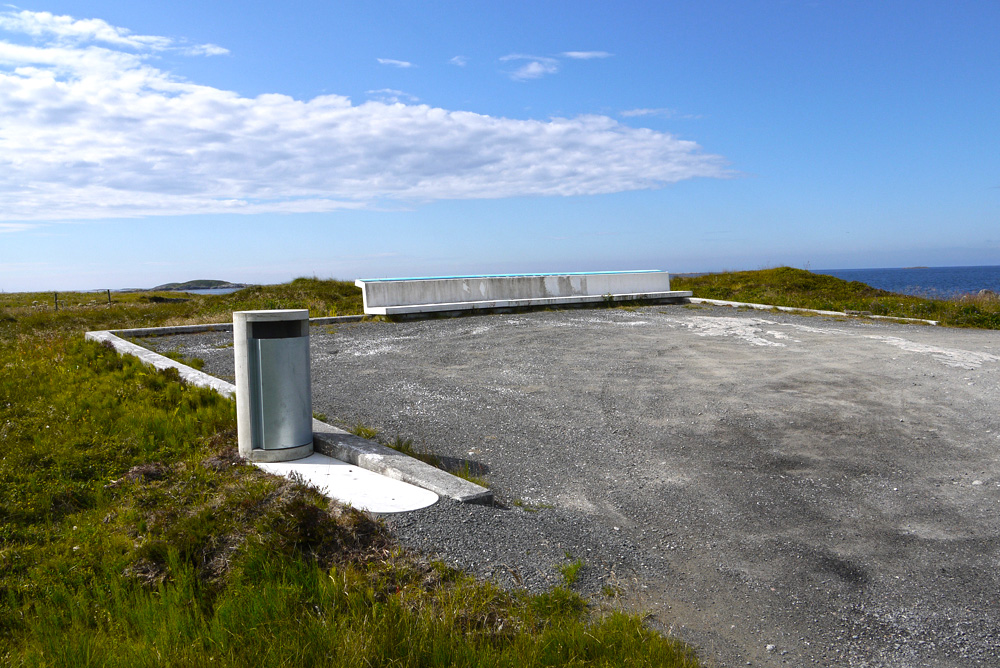 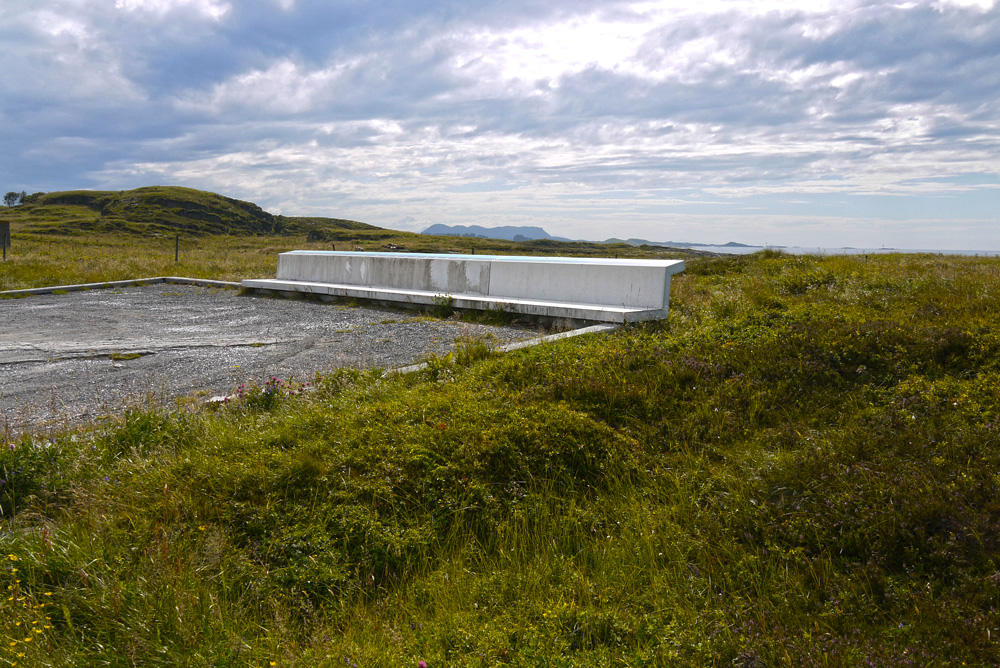 LÄHTEET
Tove Rømo Grande, Maisema-arkkitehtuurin koulutusohjelman historia Norjassa:
https://www.nmbu.no/en/faculty/landsam/department/la/news/node/38007


Atlanterhavsvegen:
https://www.nasjonaleturistveger.no/en/routes/atlanterhavsvegen 
https://landezine.com/atlanterhavsvegen/ 

Sorenga central park and harbor promenade:
https://landezine.com/sorenga-central-park-and-harbor-promenade-by-grindaker/ 

Askvågen:
https://landezine.com/askvagen/
https://3rw.no/work/viewpoint-askevagen/
https://www.floornature.com/blog/askvgen-turning-norways-landscape-into-a-tourist-attraction-11691/
https://smedsvig-landskap.no/projects/nasjonale-turistveger-atlanterhavsvegen-utsiktspunkt-askevagen/

Sohlbergplassen:
 https://landezine.com/sohlbergplassen-viewpoint/
https://www.holmebakk.no/project/sohlbergplassen
https://www.lokalkjent.no/sohlbergplassen

Lakkegata recreation park:
https://landezine.com/lakkegata-recreation-park-by-asplan-viak/
LÄHTEET
Nedre foss park:
https://landezine.com/nedre-foss-park-by-norconsult/ 

Trollstigen visitor centre:
https://www.reiulframstadarkitekter.com/work/trollstigen-visitor-centre 
https://landezine.com/trollstigplataet/ 
Solberg:
https://landezine.com/solberg-tower-rest-area-by-saunders-architecture/

Oslo Opera:
 https://snohetta.com/projects/42-norwegian-national-opera-and-ballet
https://landezine.com/roof-of-oslo-opera/
https://en.wikiarquitectura.com/building/oslo-opera-house/
https://www.thoughtco.com/oslo-opera-house-architecture-by-snohetta-177931

Yleistä Norjasta:
https://www.norden.org/en/information/facts-about-norway  
https://www.visitnorway.com/things-to-do/outdoor-activities/friluftsliv/ 
https://www.nasjonaleturistveger.no/en 
https://blogg.nmbu.no/ila-samling/2018/10/the-memory-of-a-discipline/